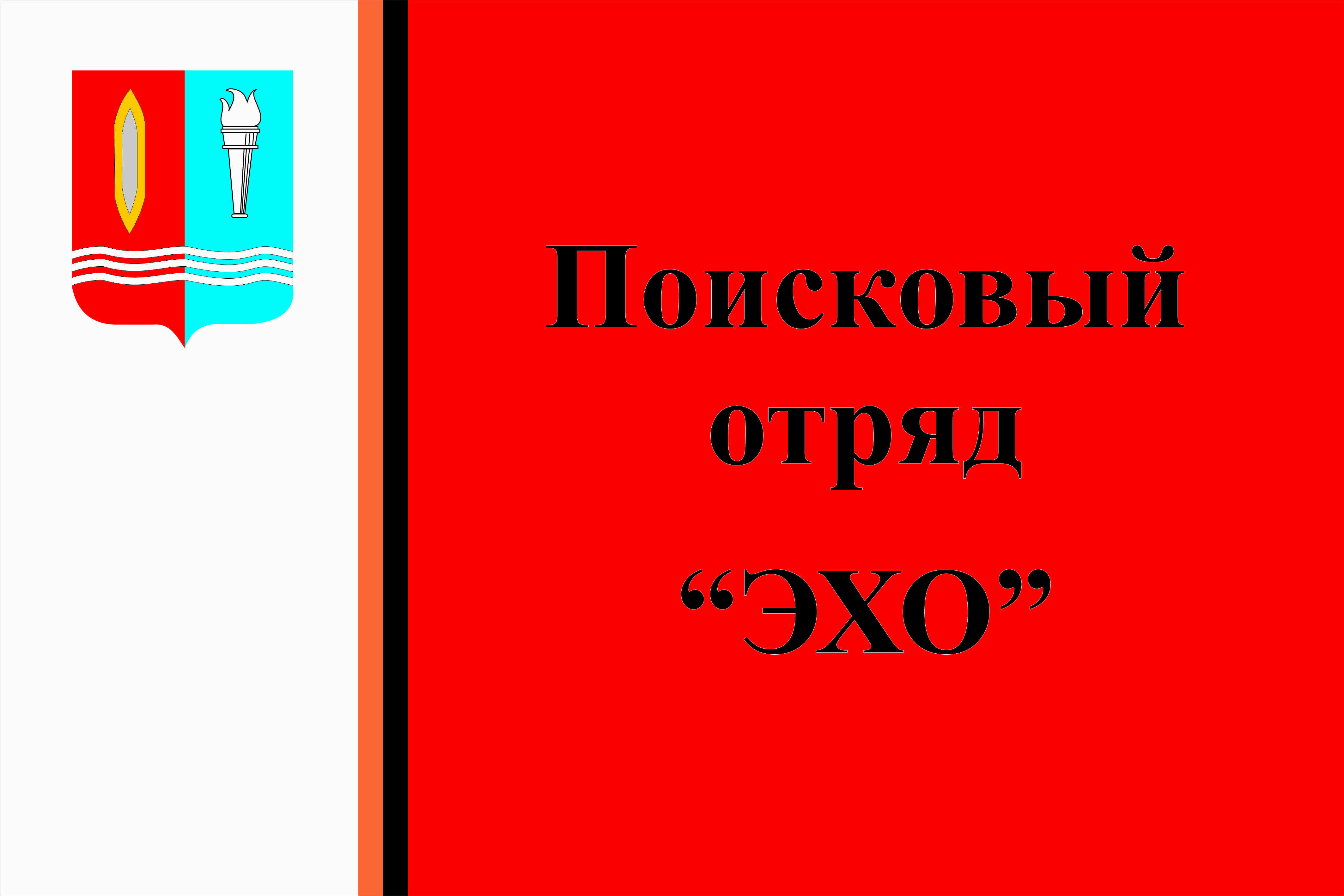 Командир сводного поискового отряда Ивановской области «Эхо» Ольга Чебоксарова
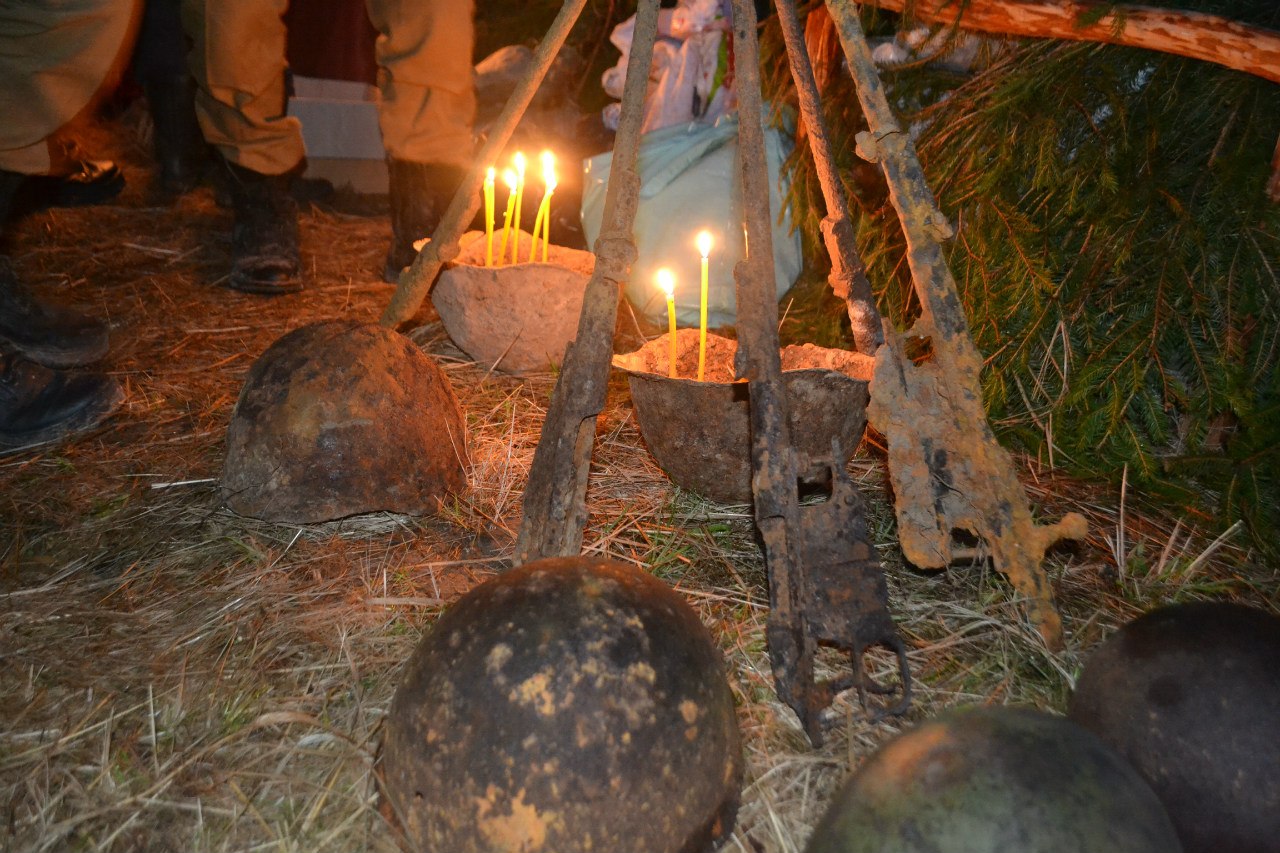 Межрегиональная Вахта Памяти Смоленская область, апрель-май 2015 года
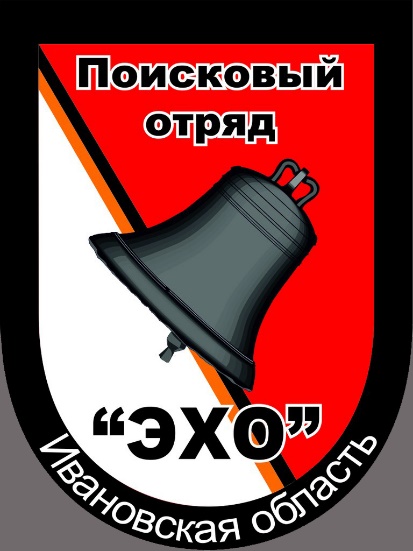 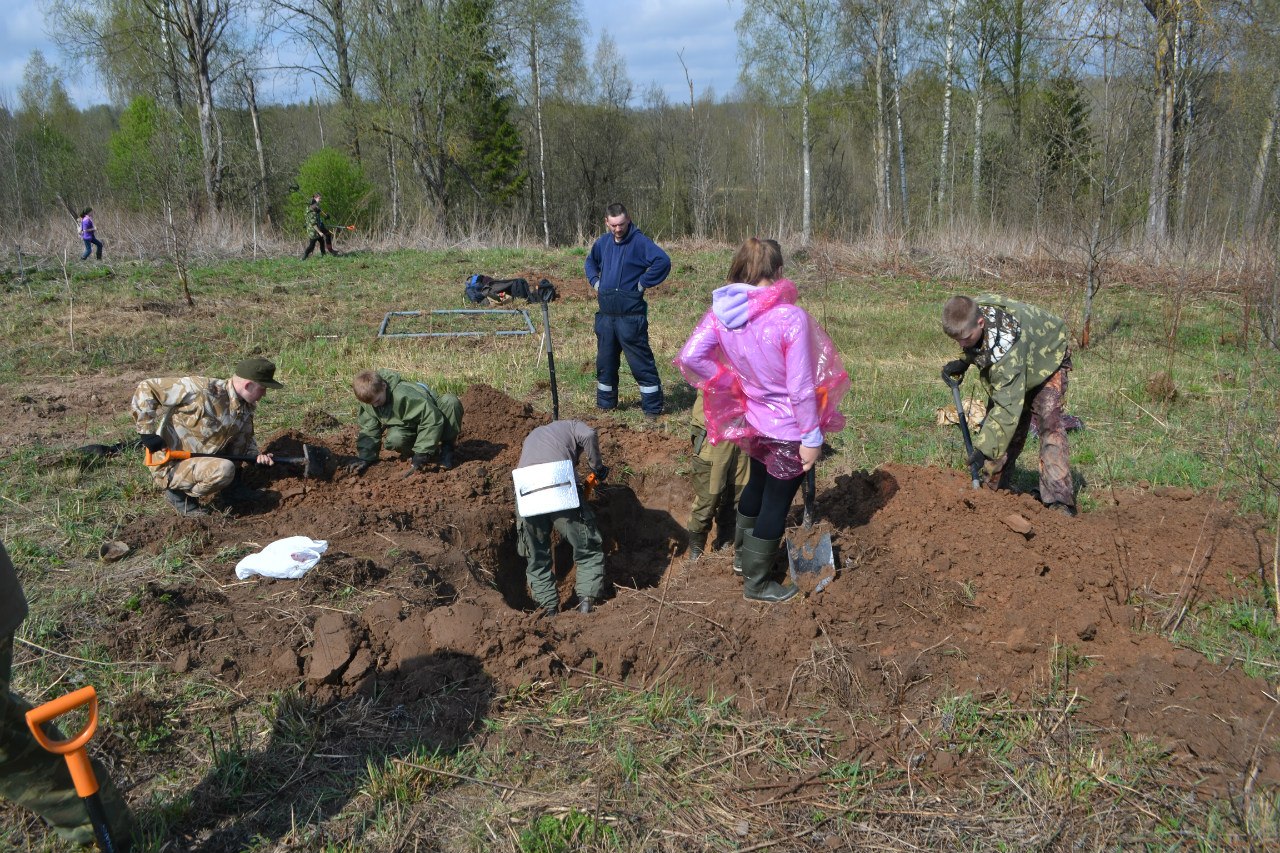 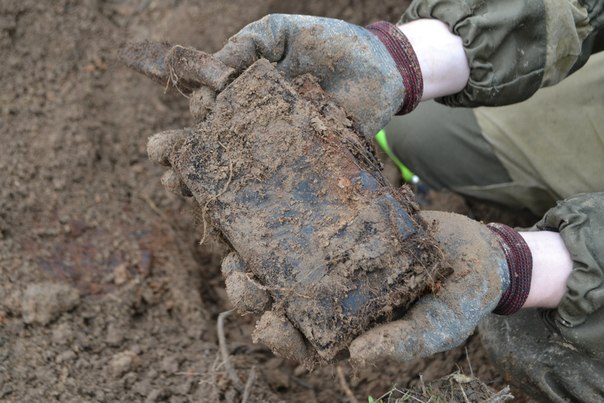 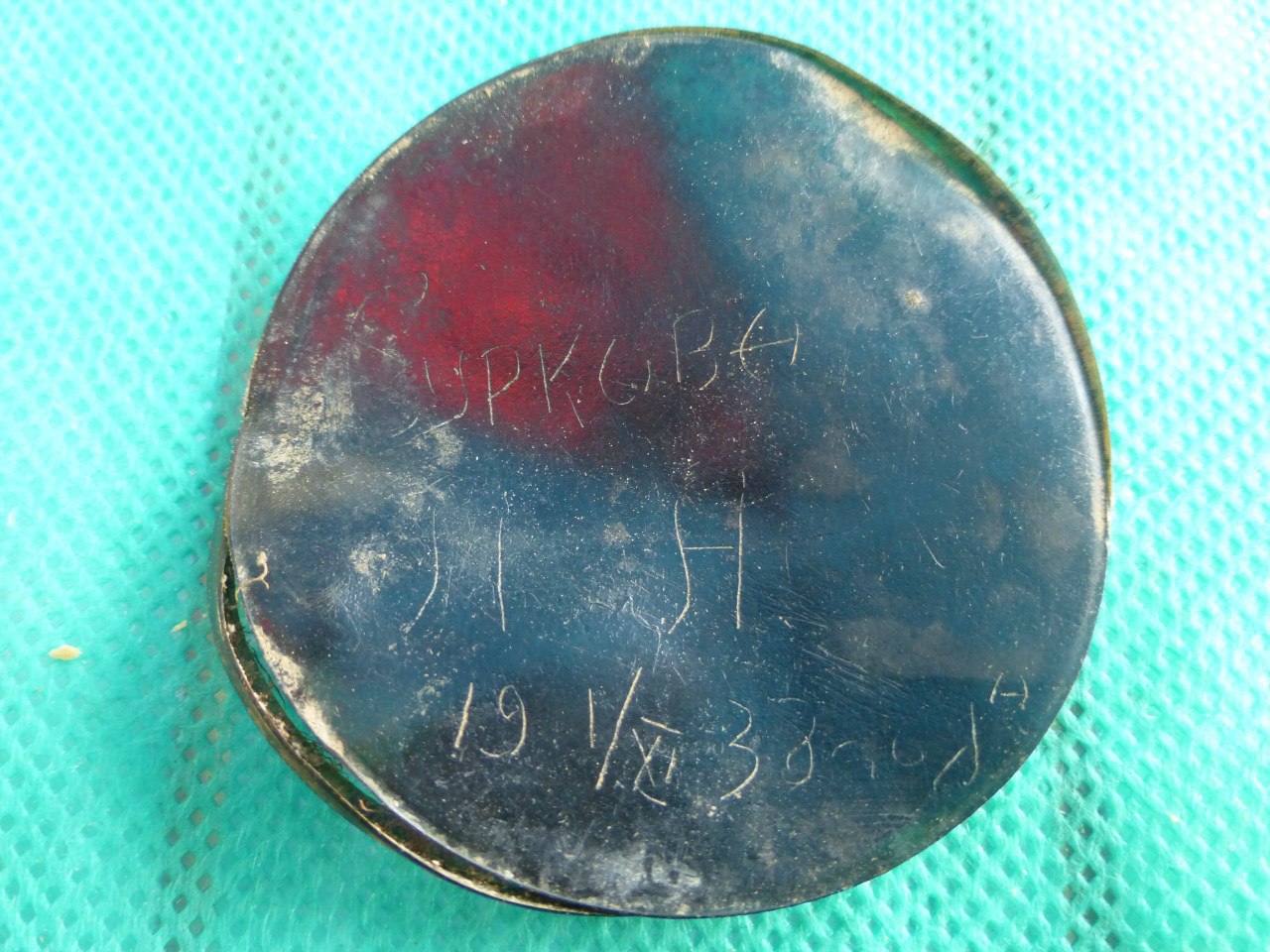 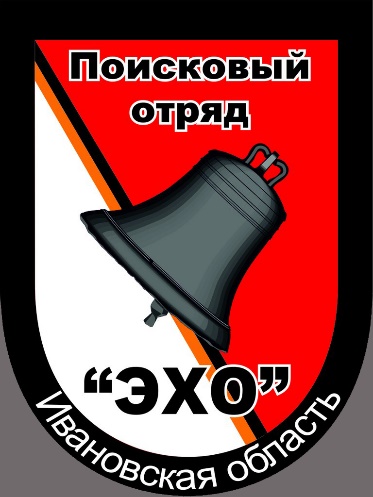 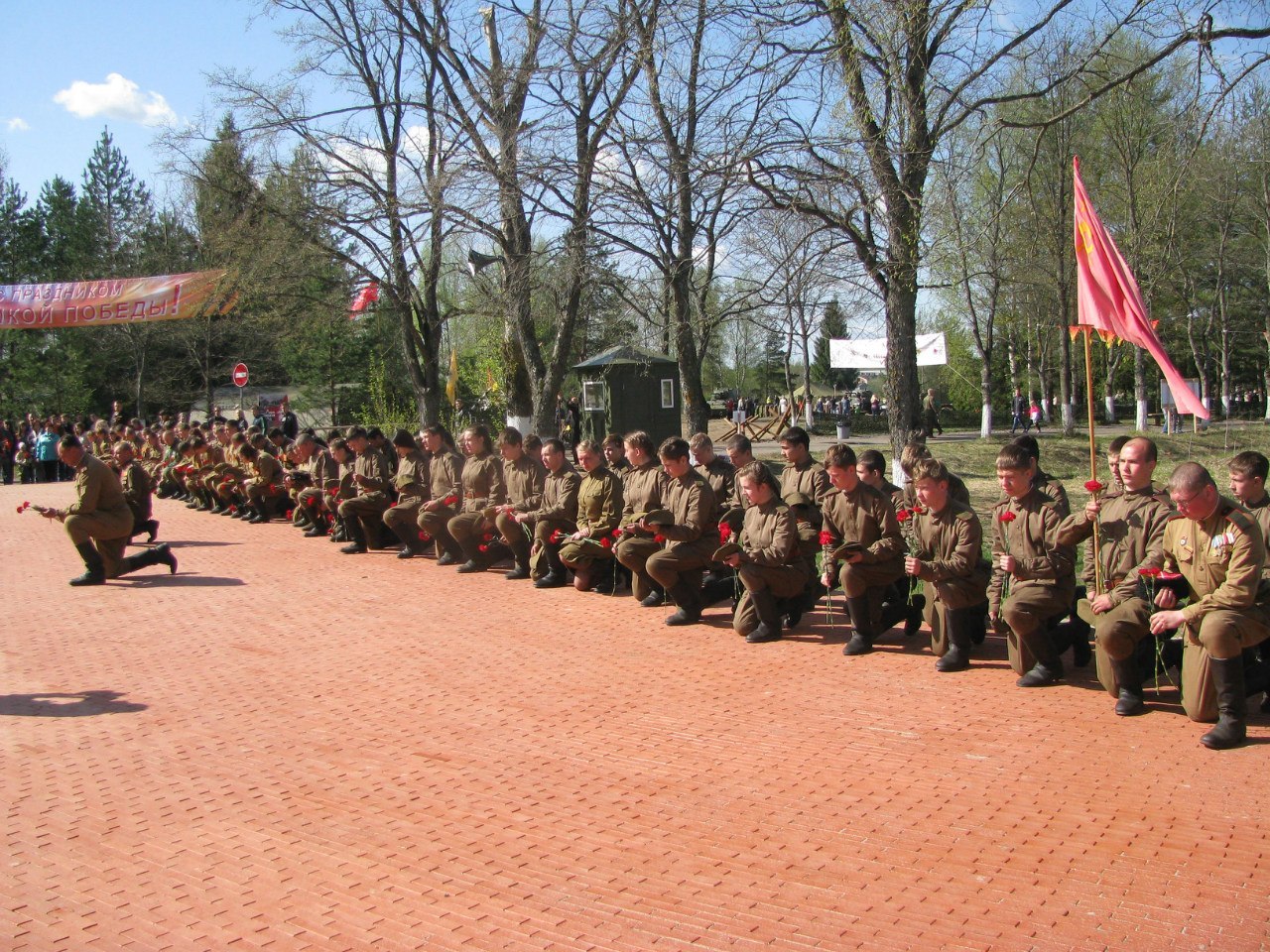 Международный военно-исторический лагерь «Плацдарм-2015
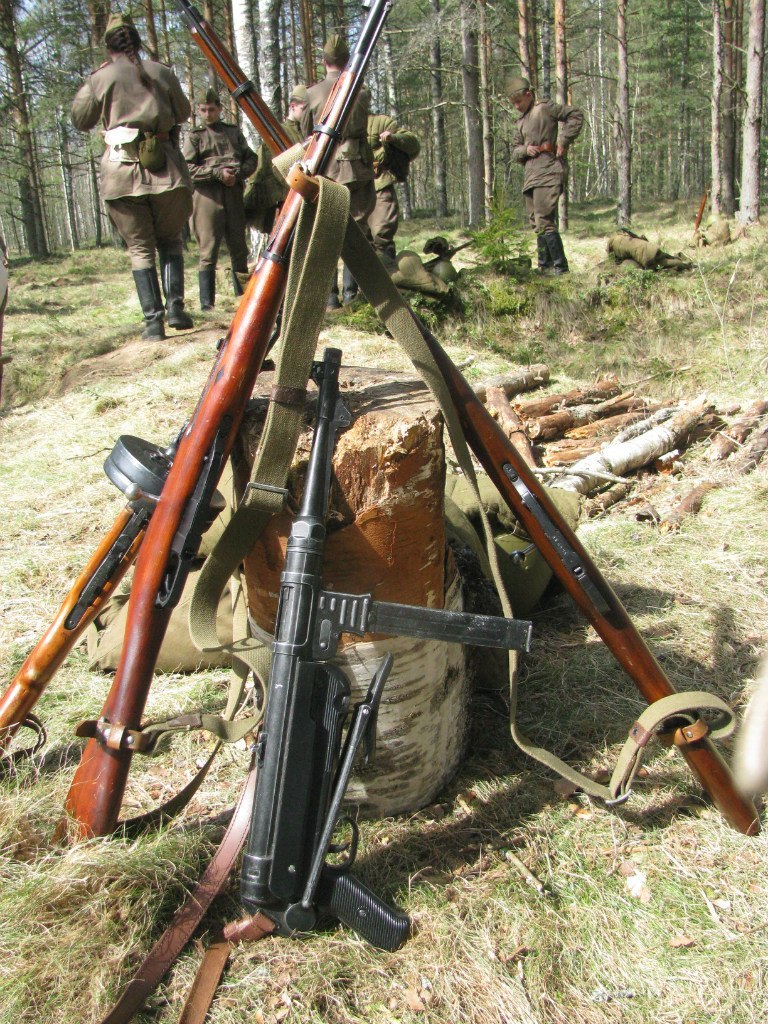 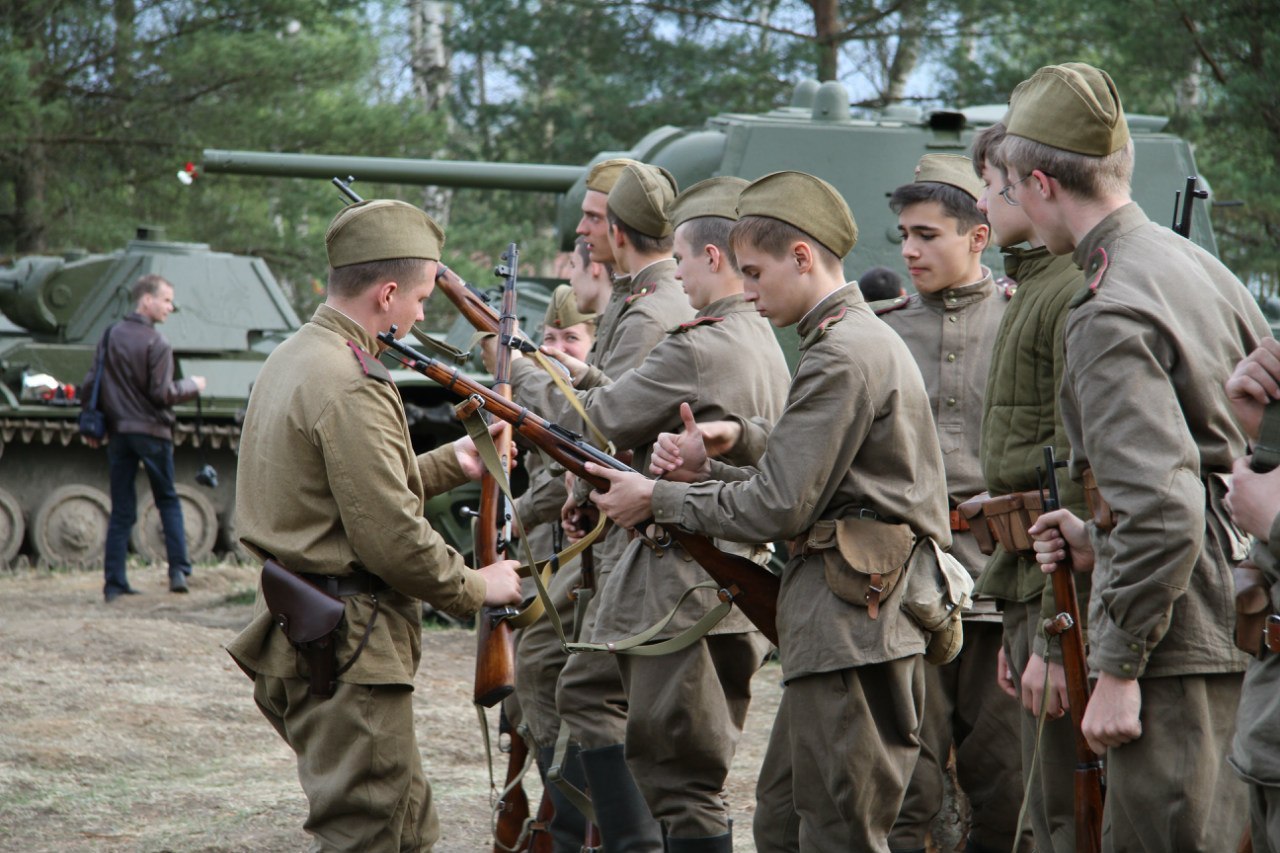 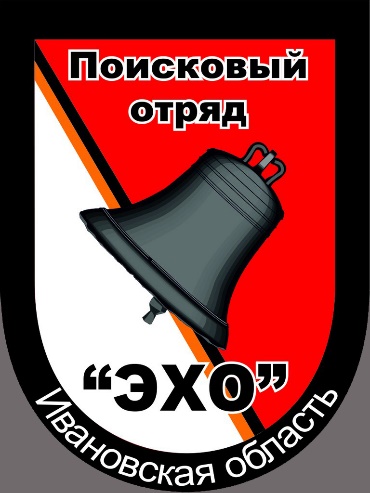 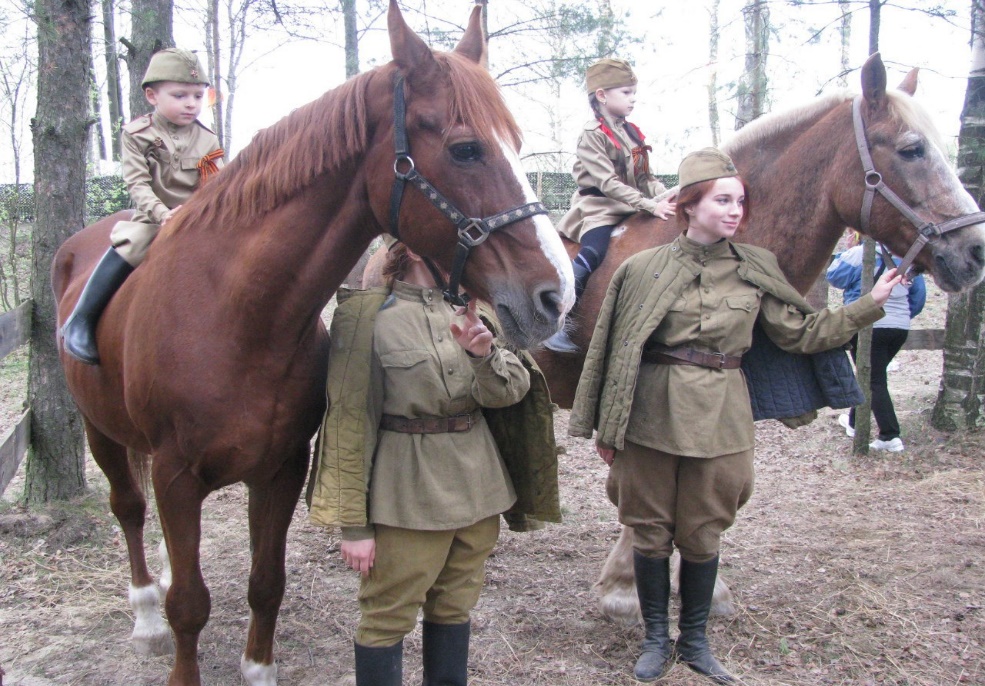 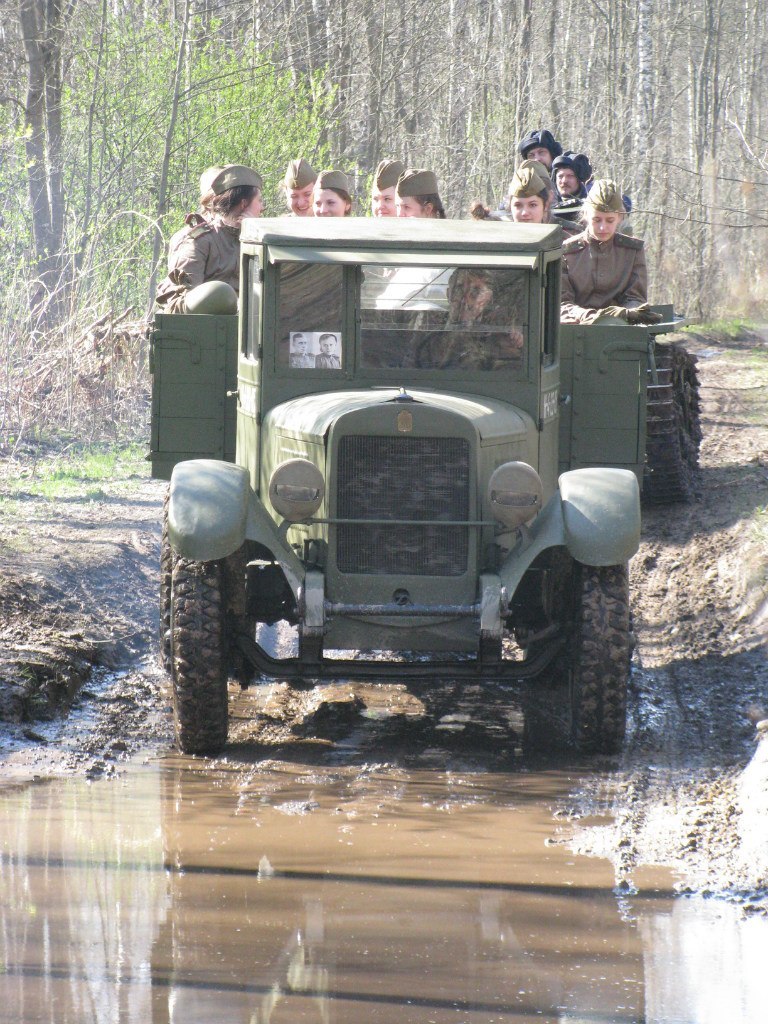 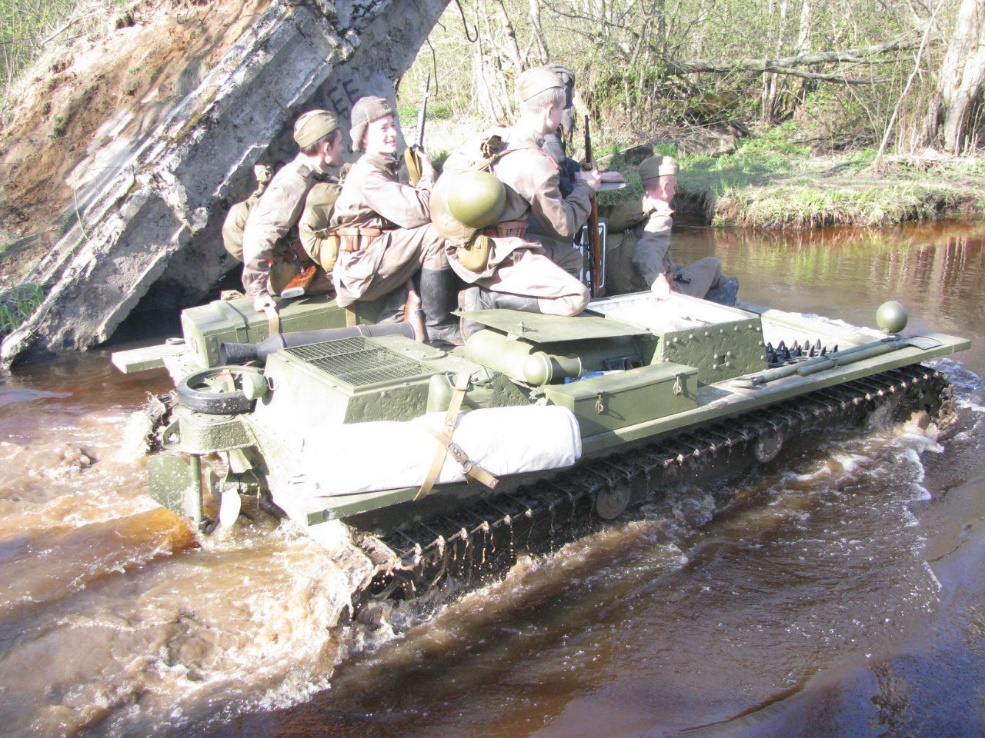 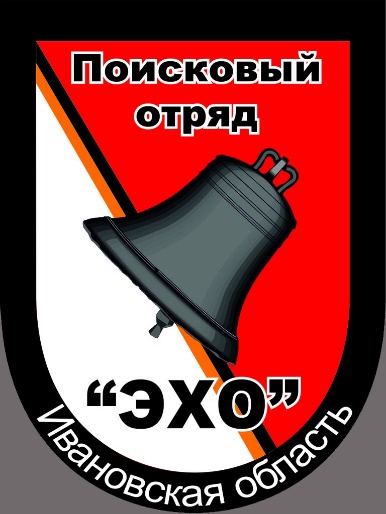 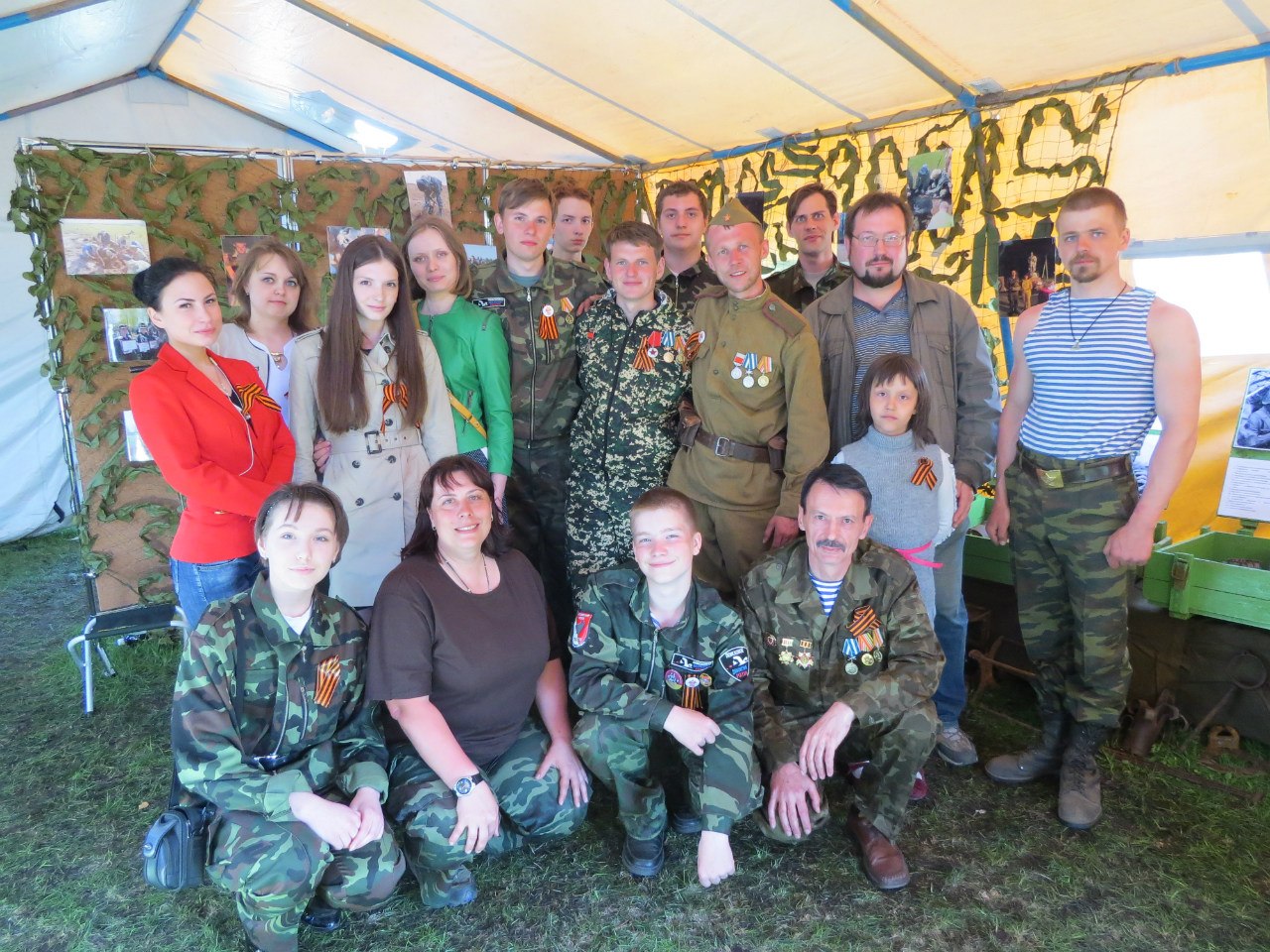 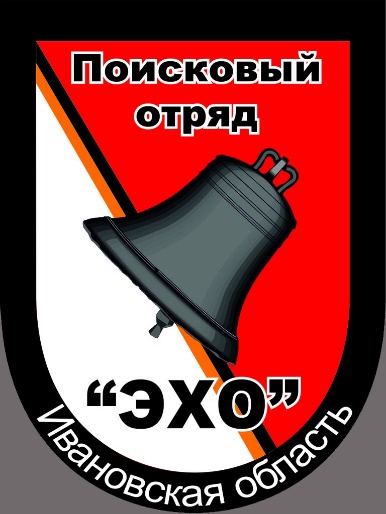 Иваново, пл. Пушкина, 9 мая 2015 года
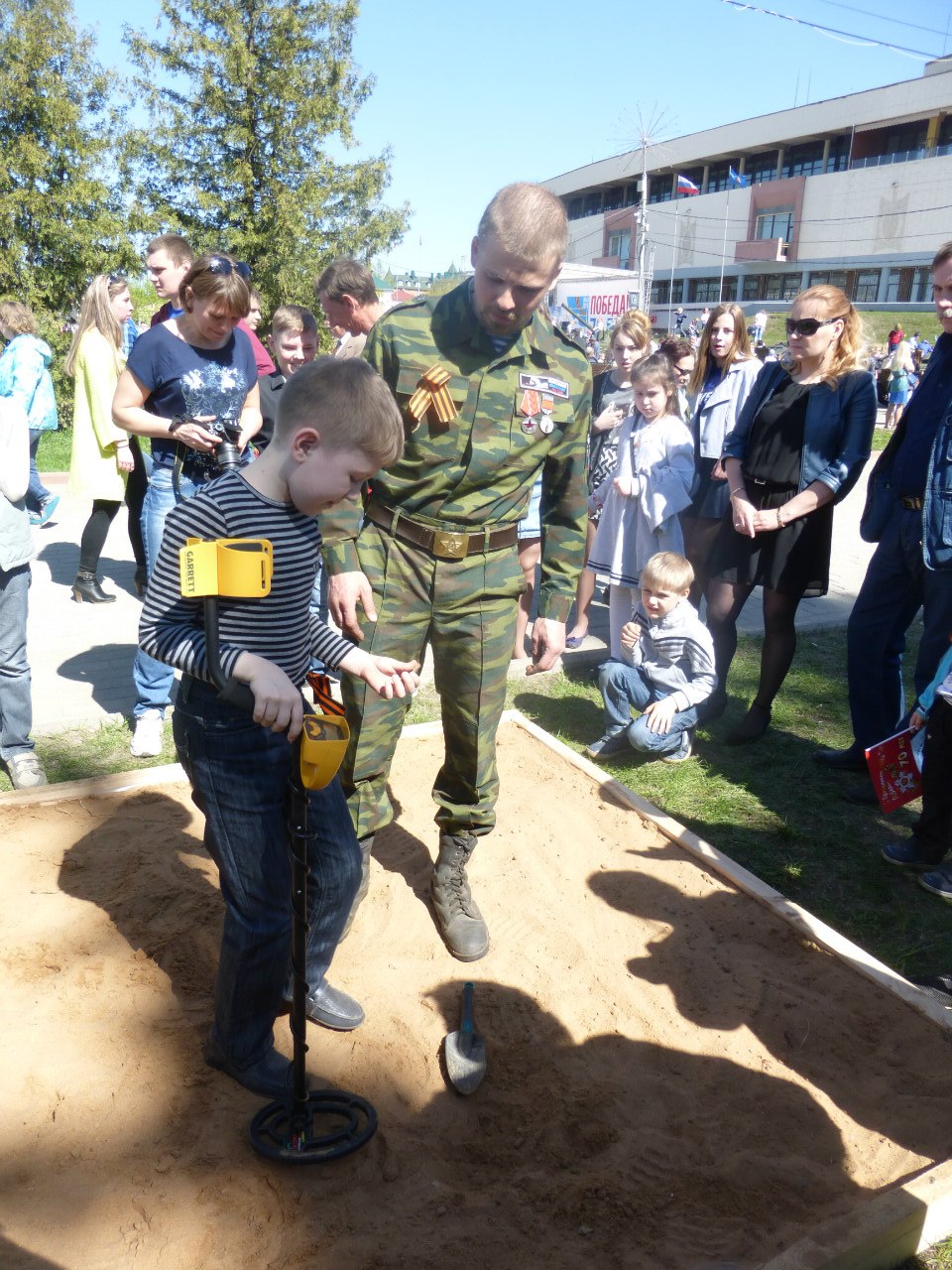 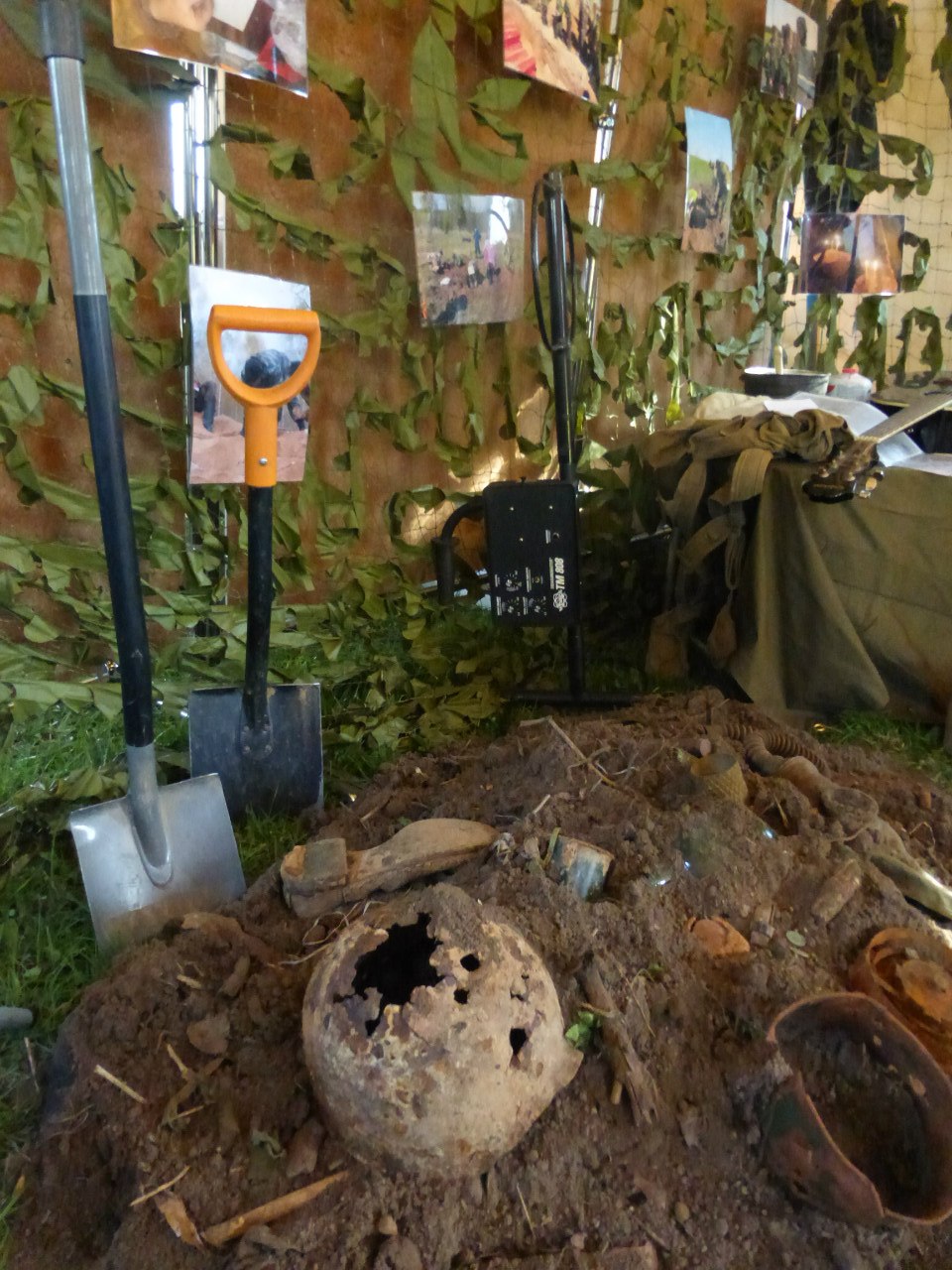 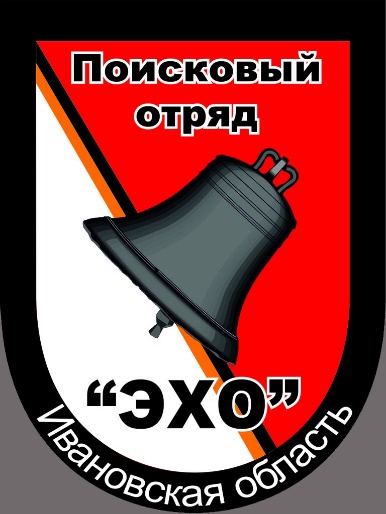 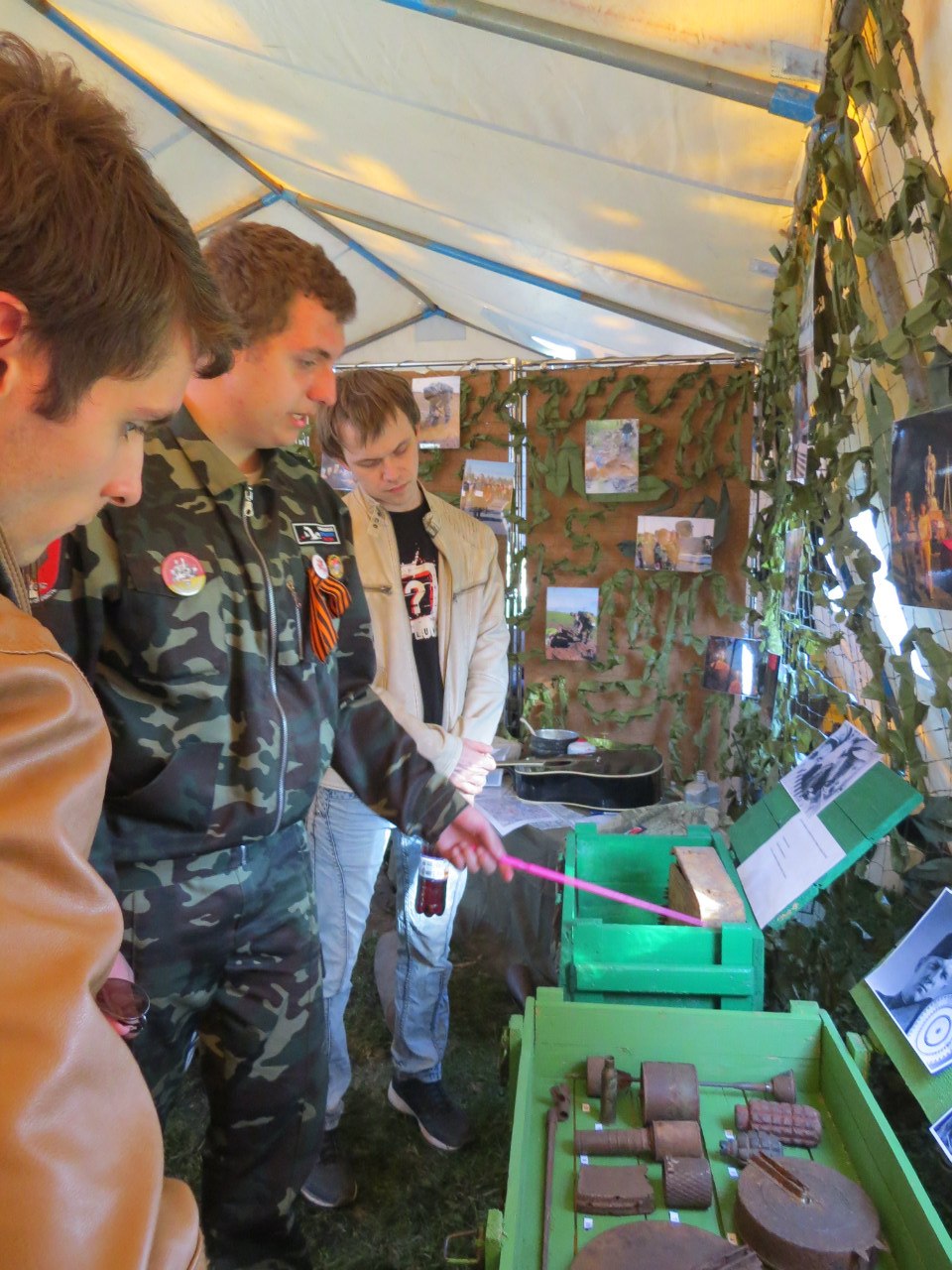 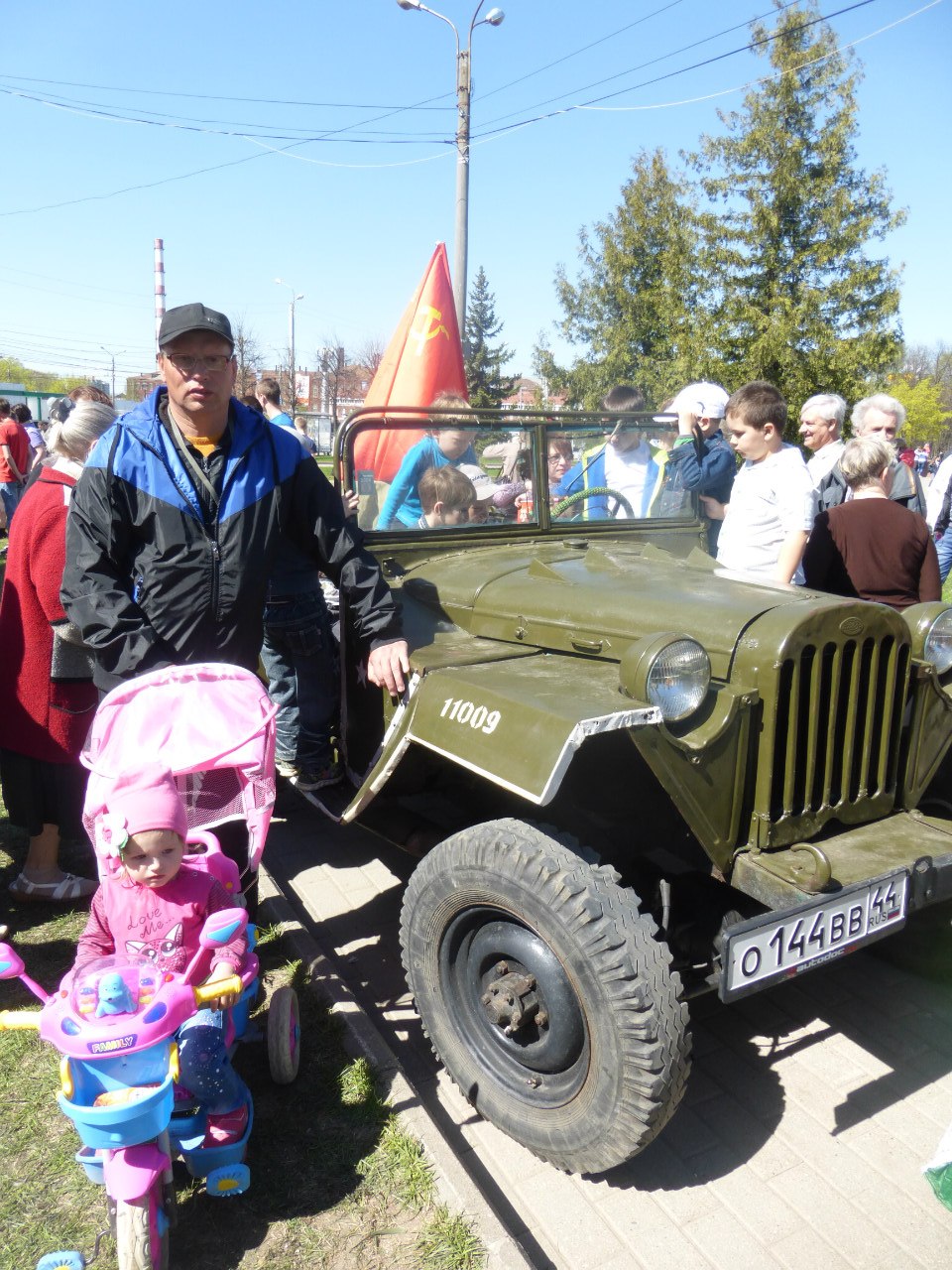 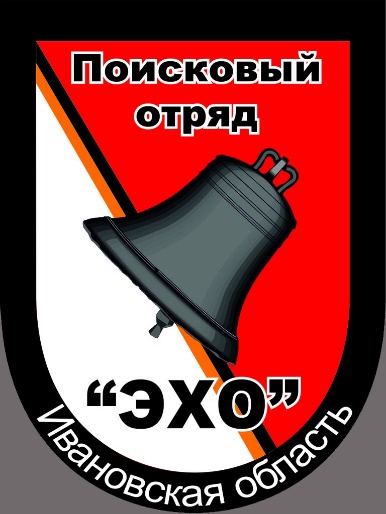 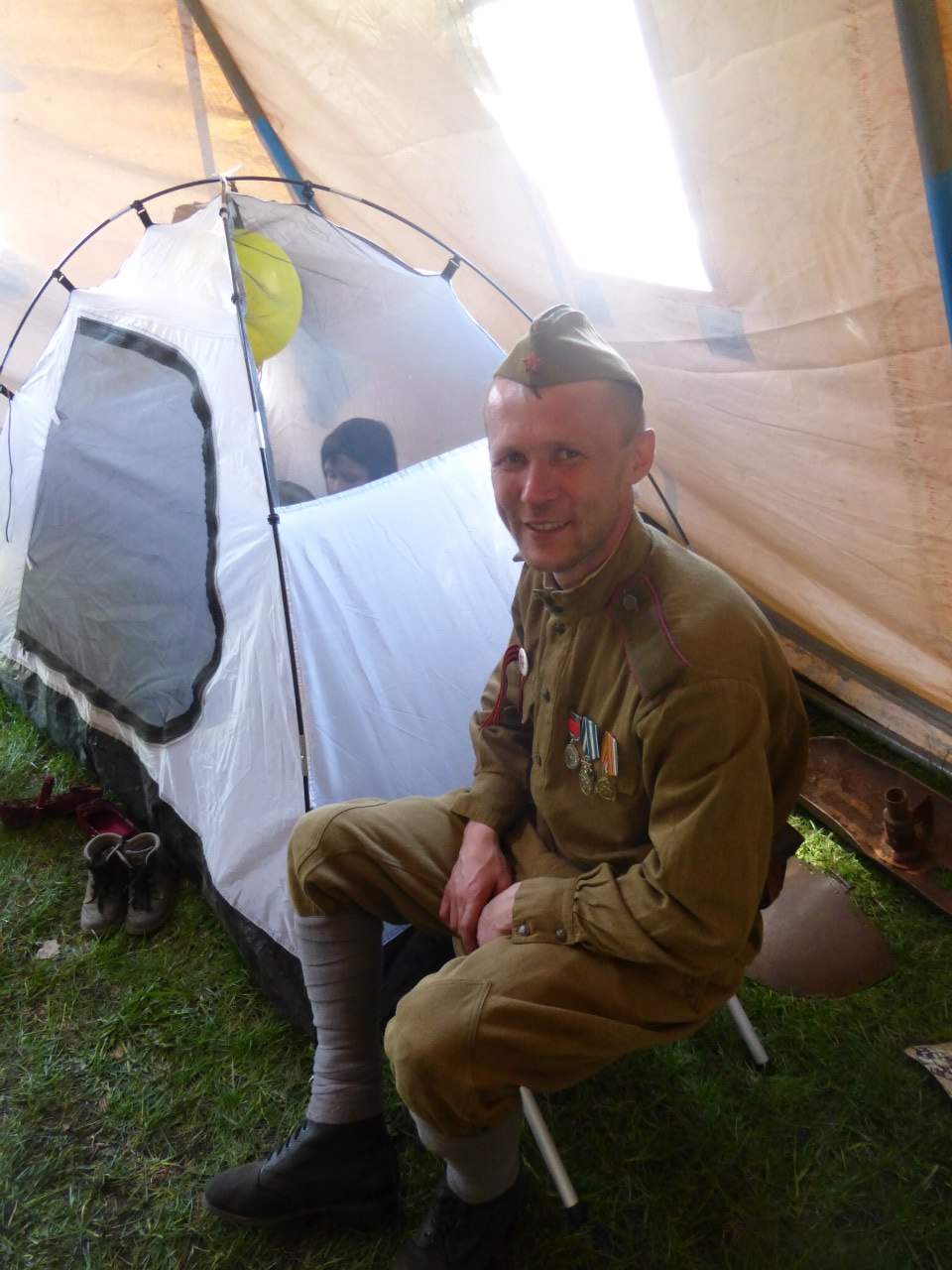 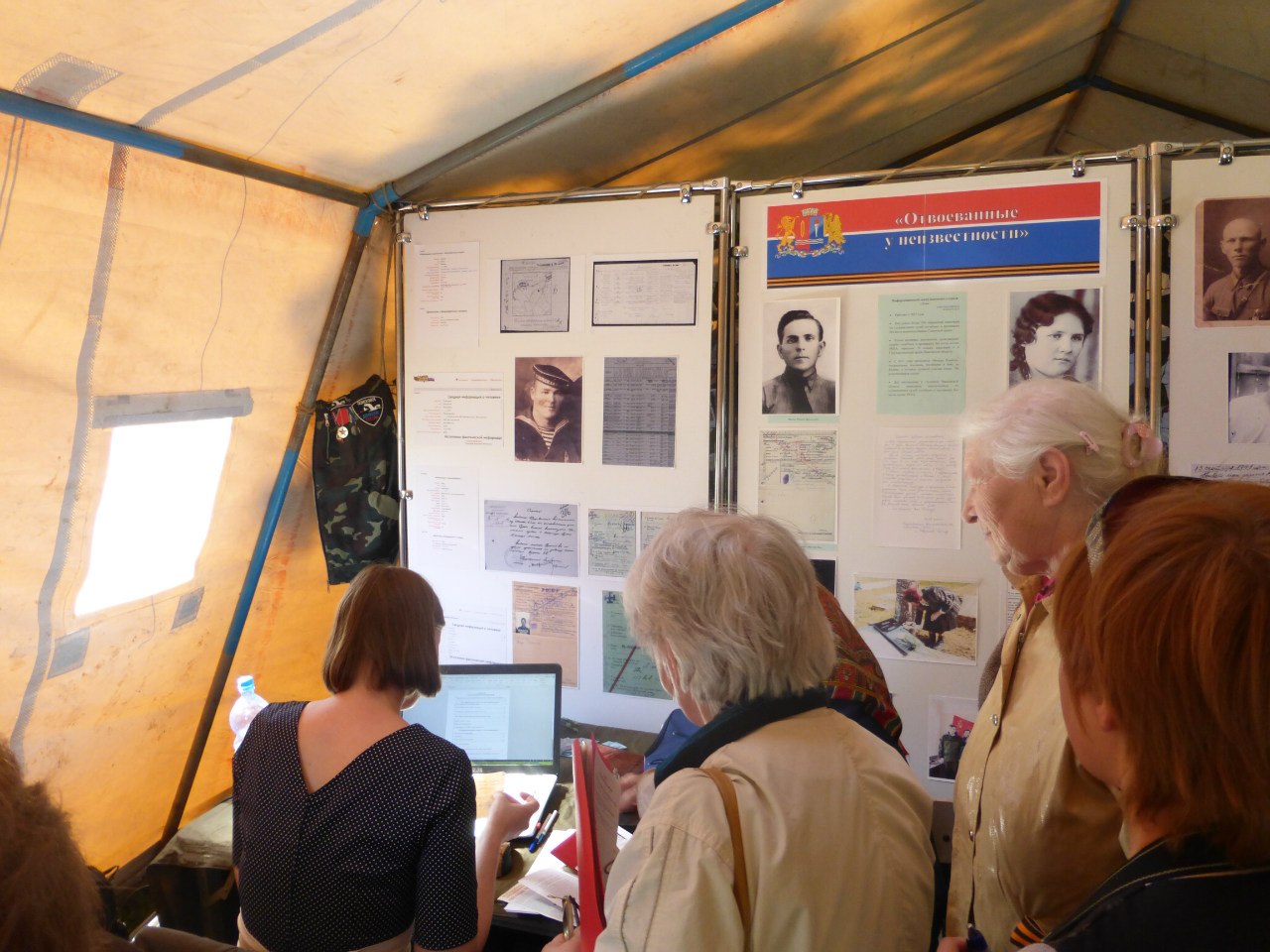 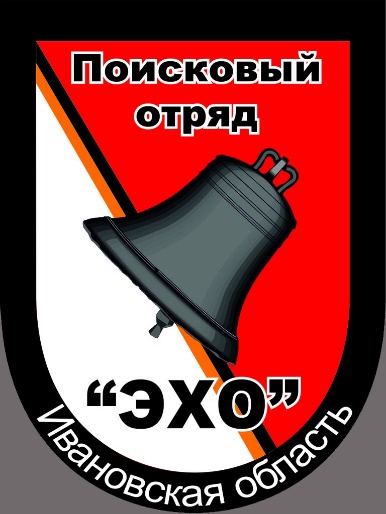 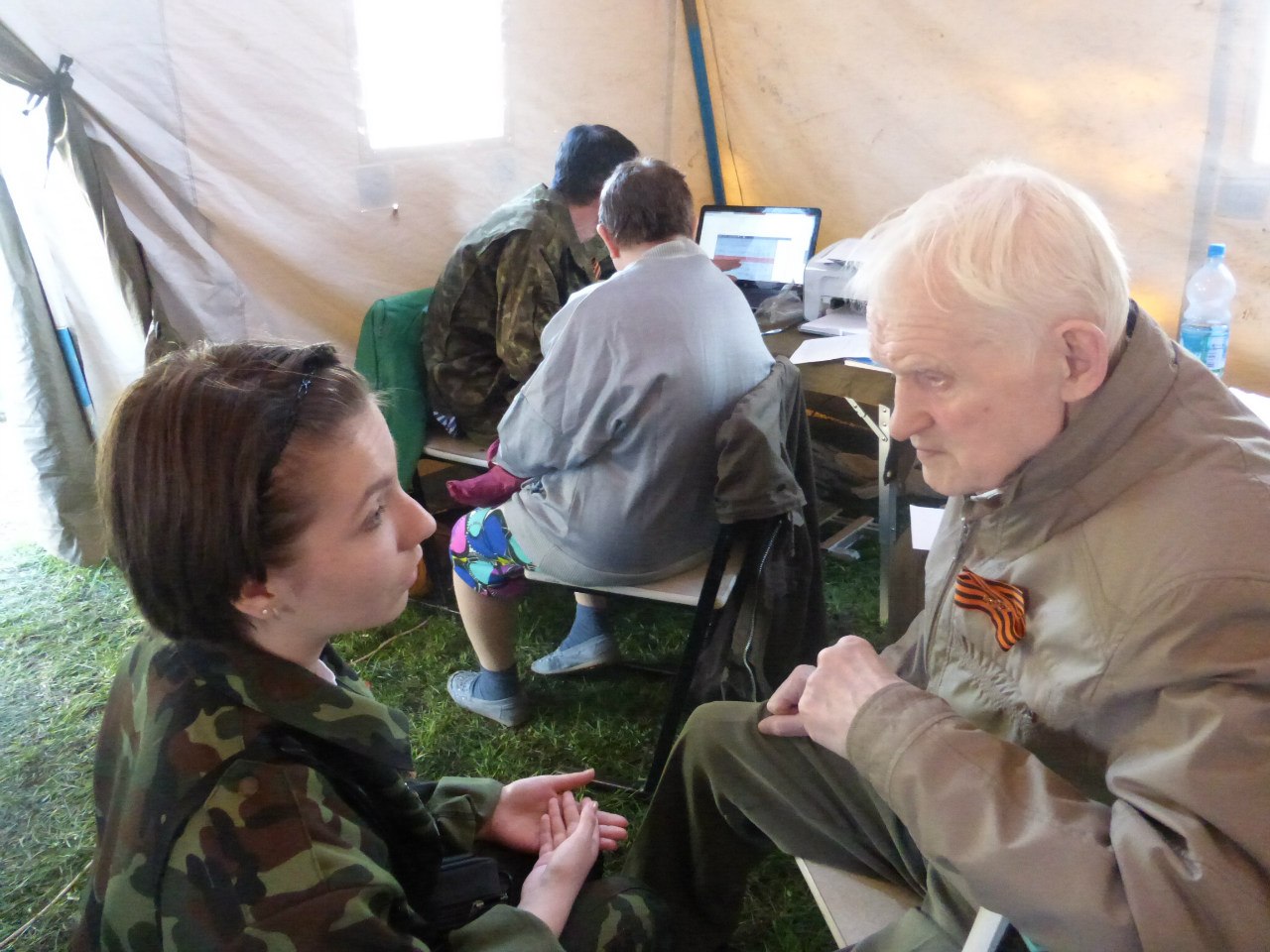 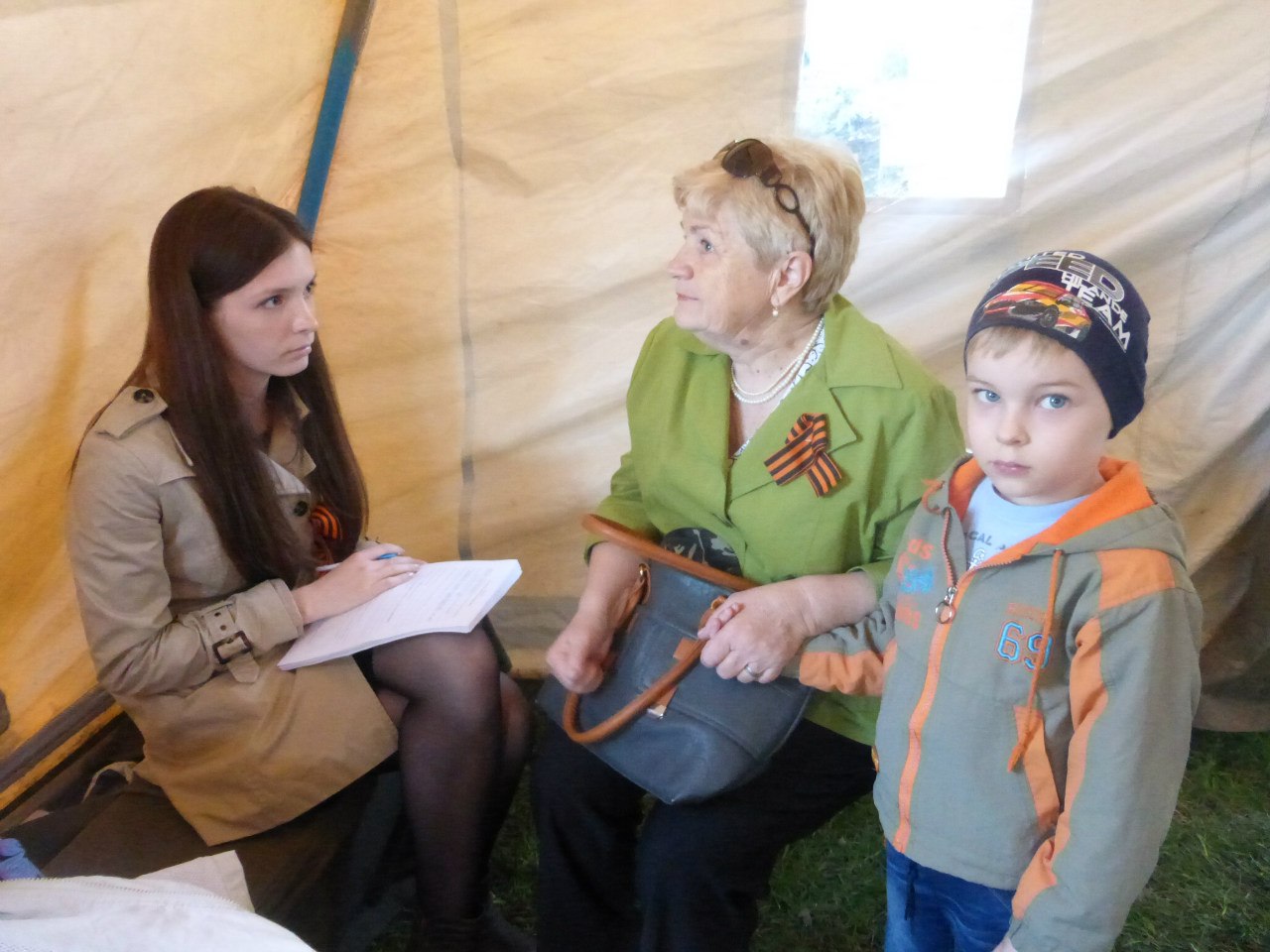 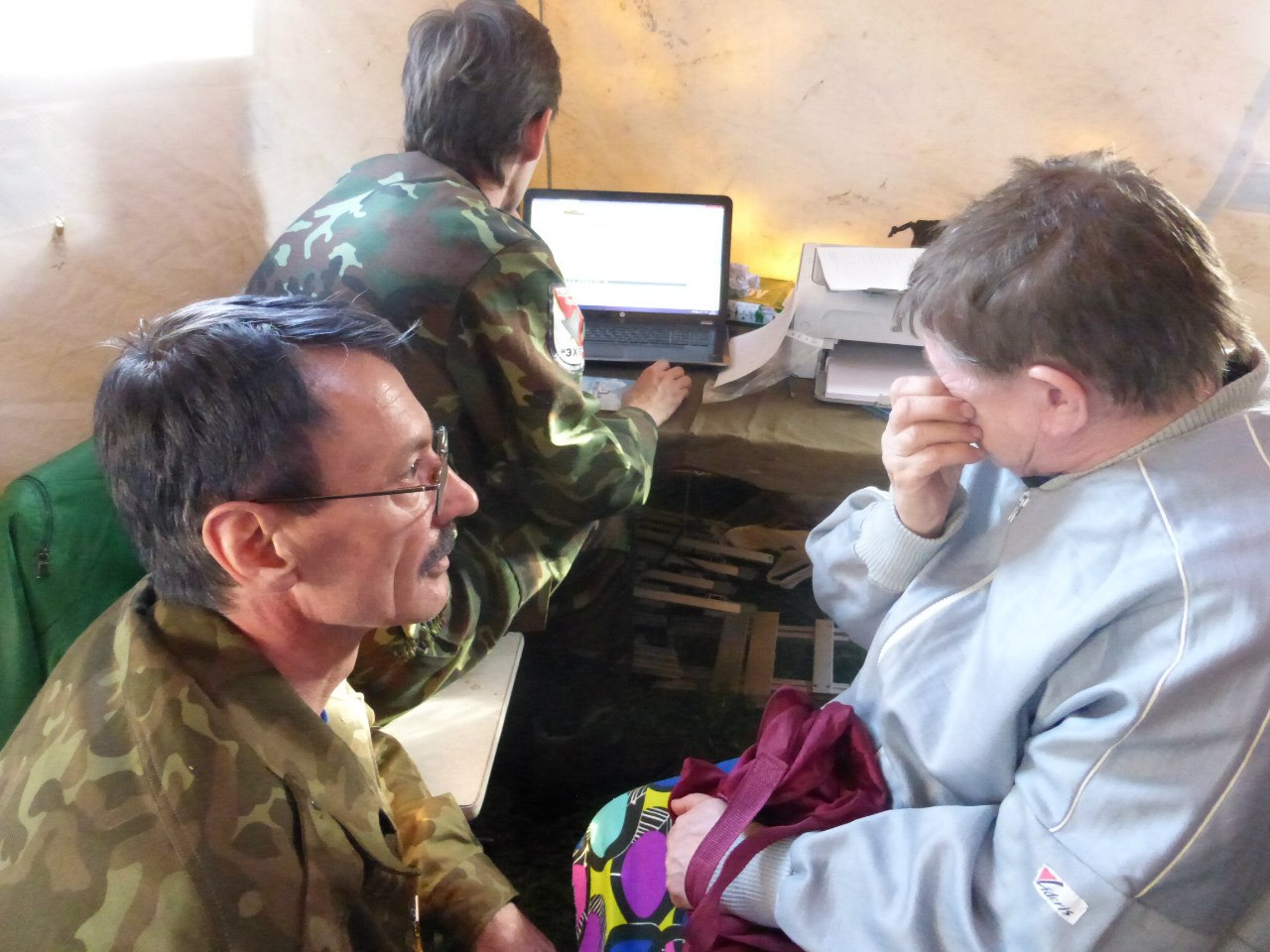 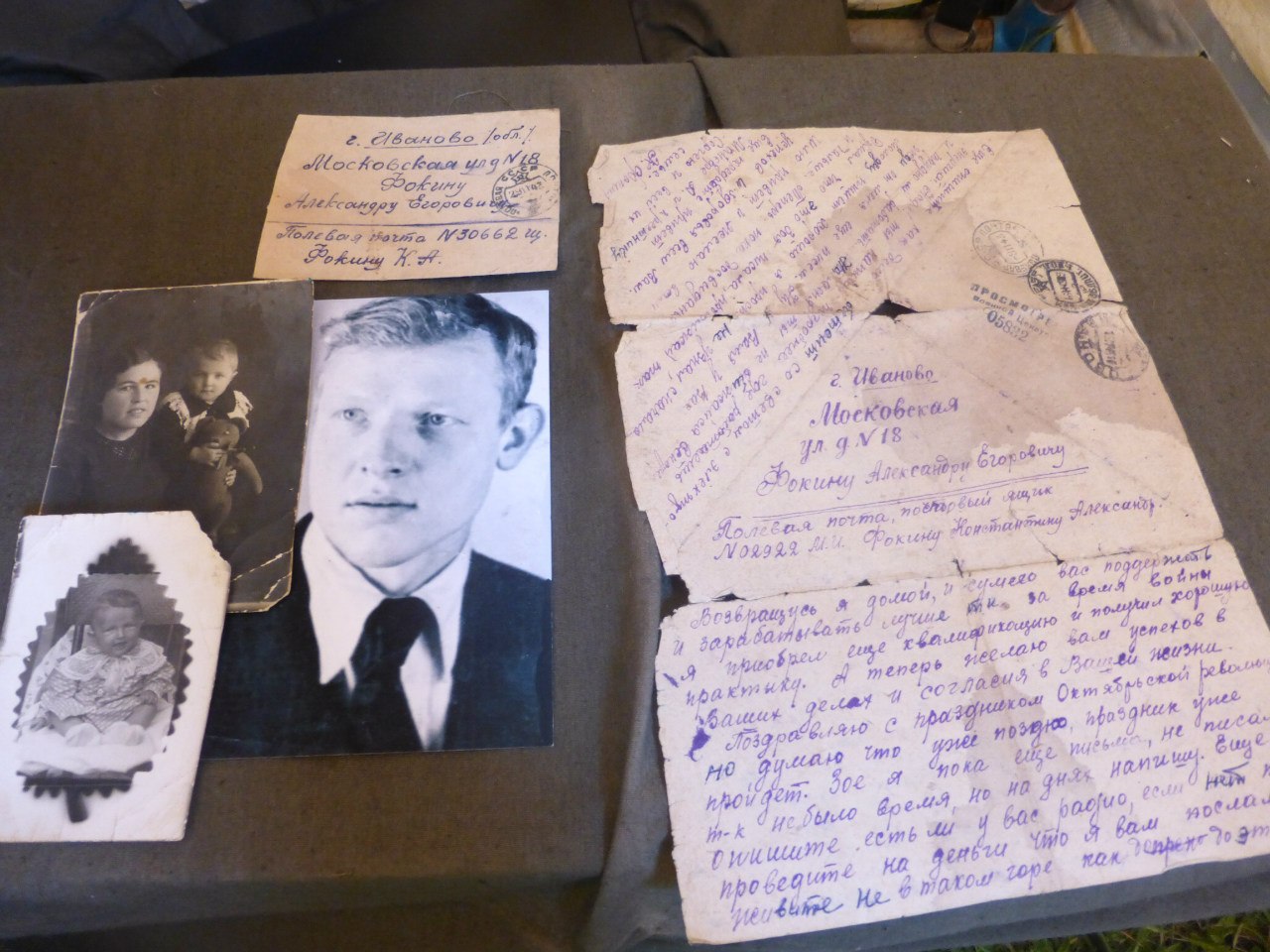 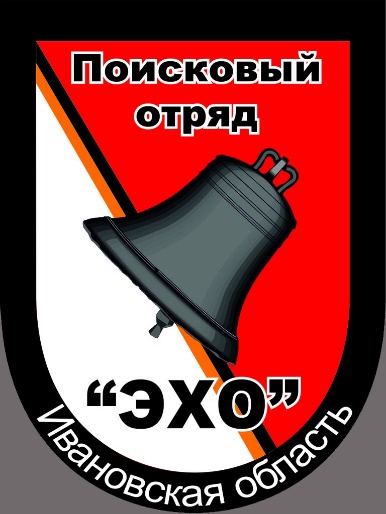 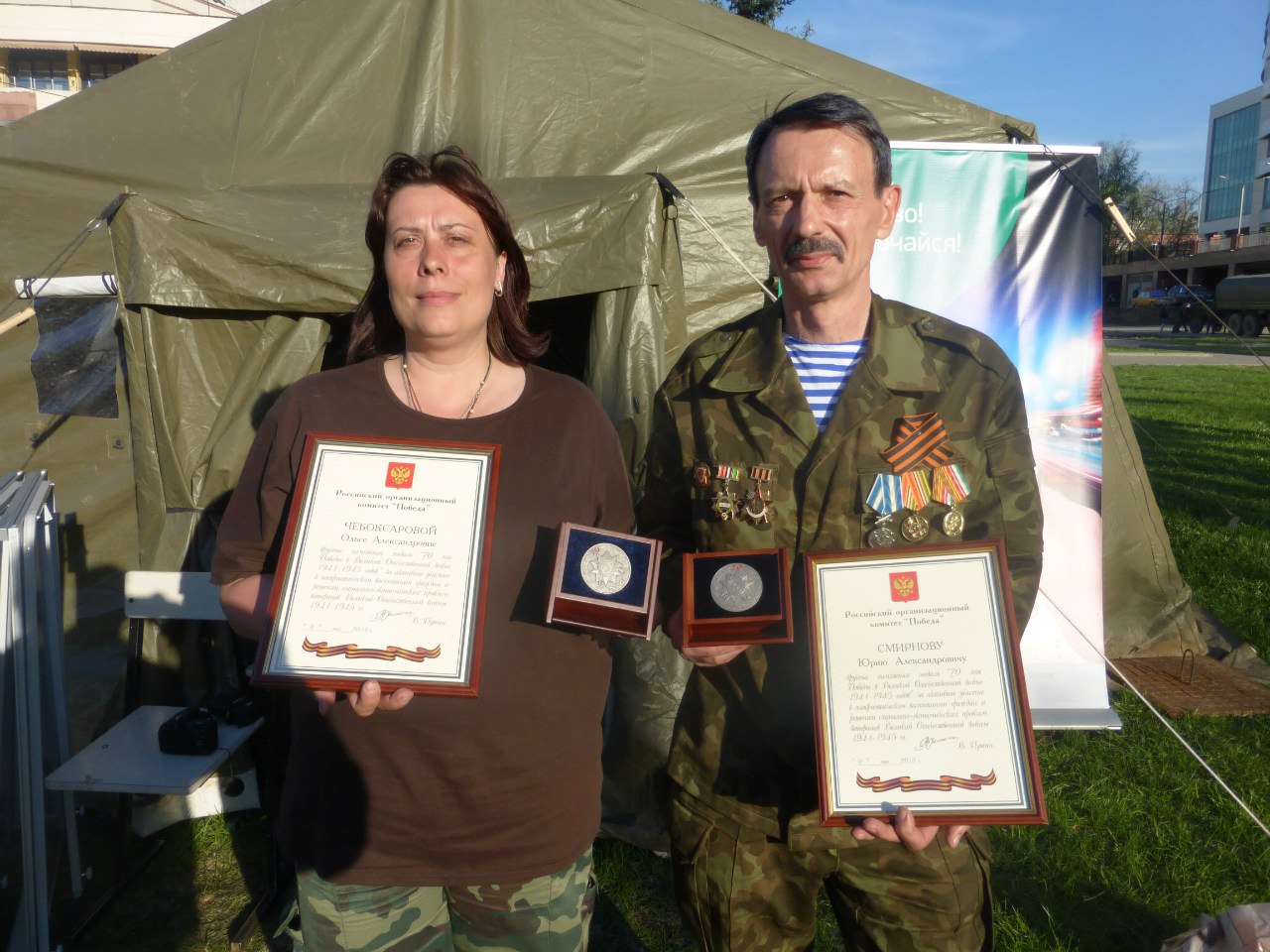 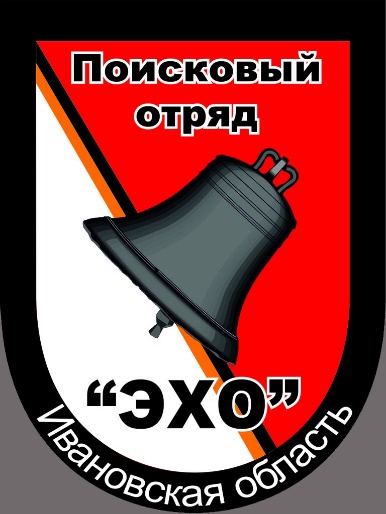 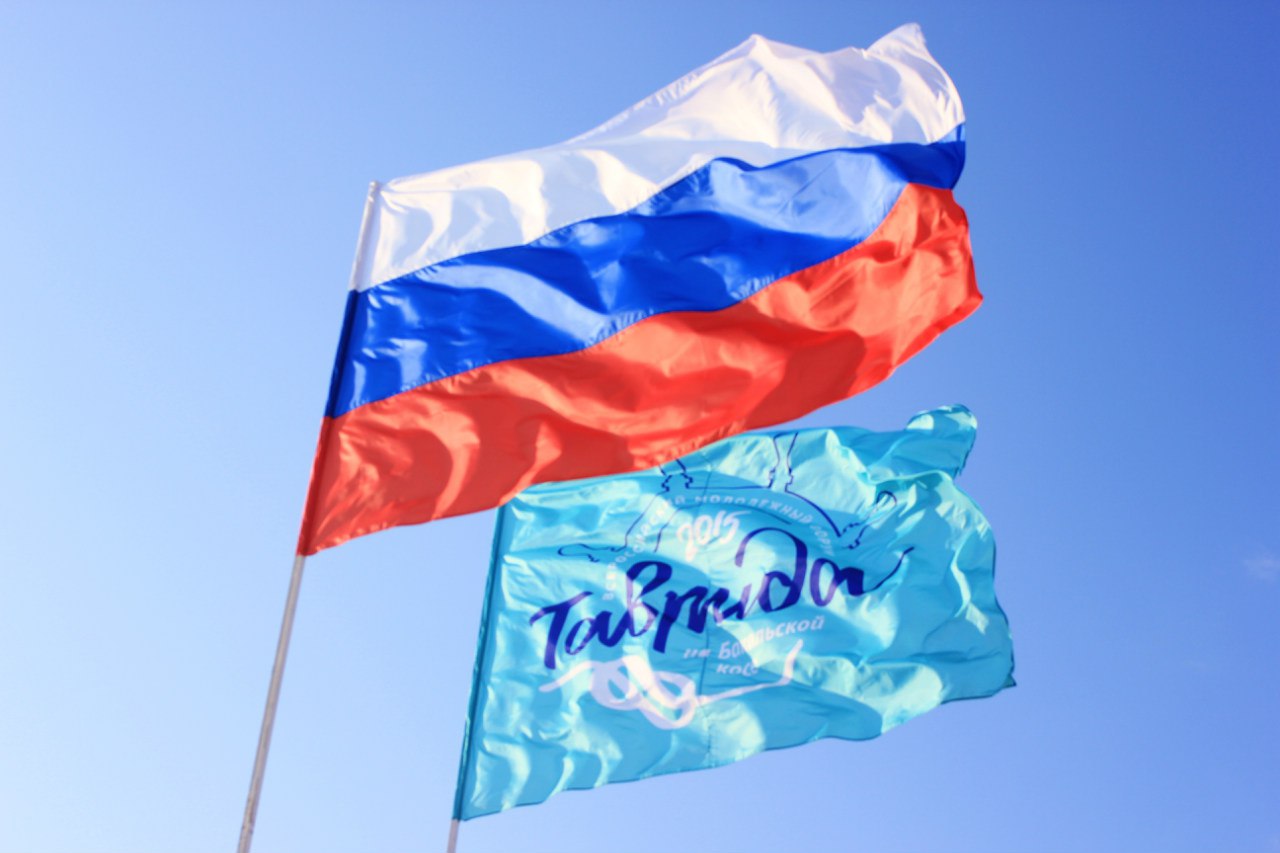 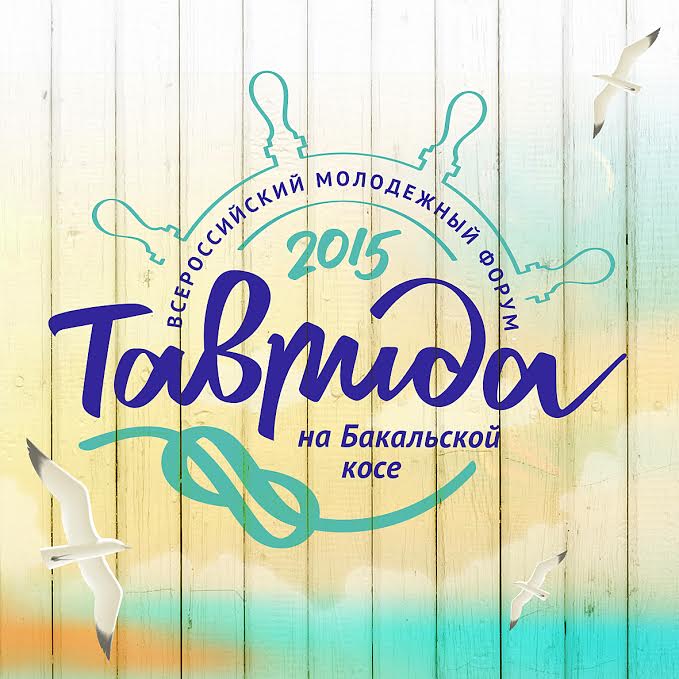 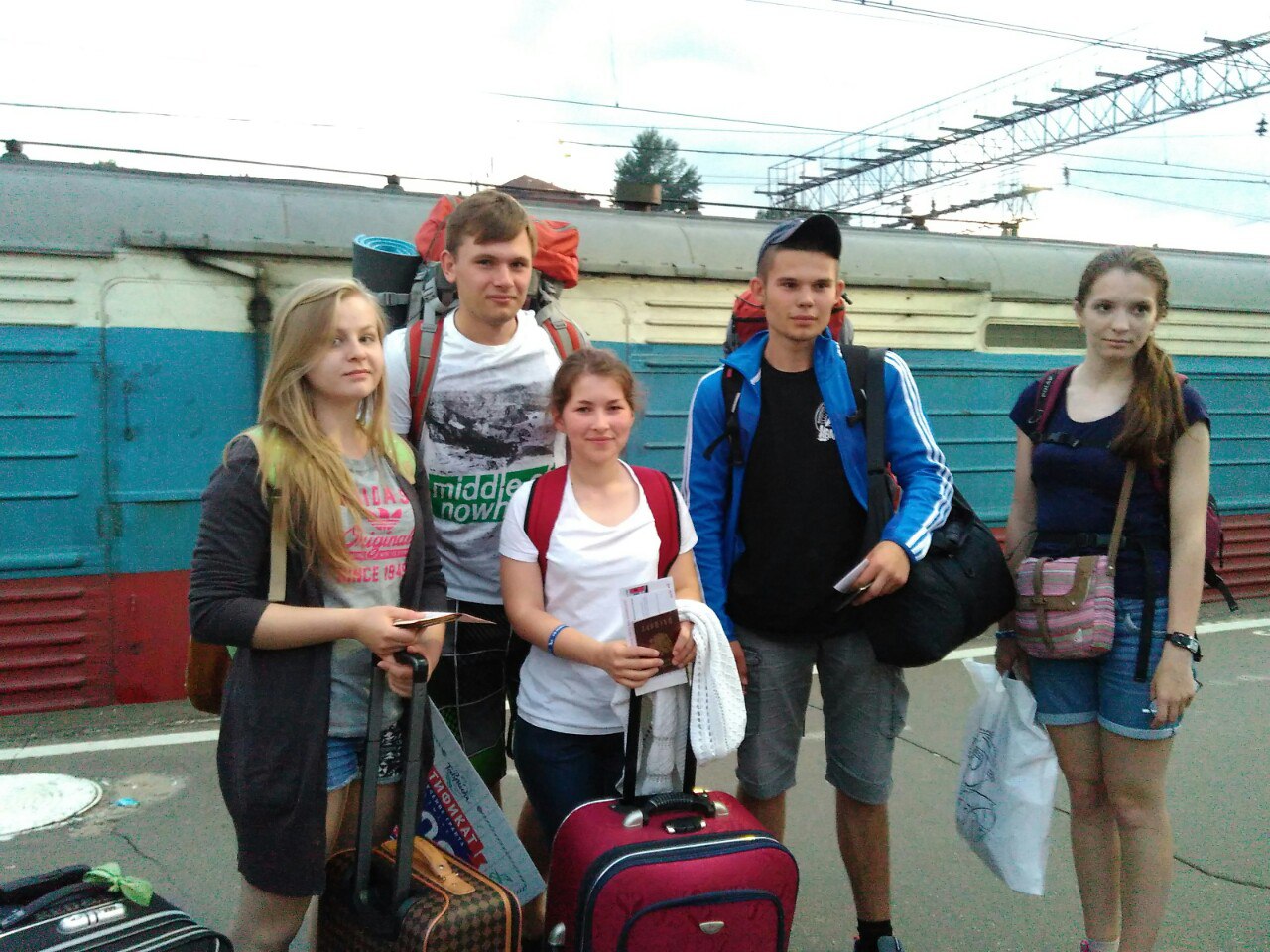 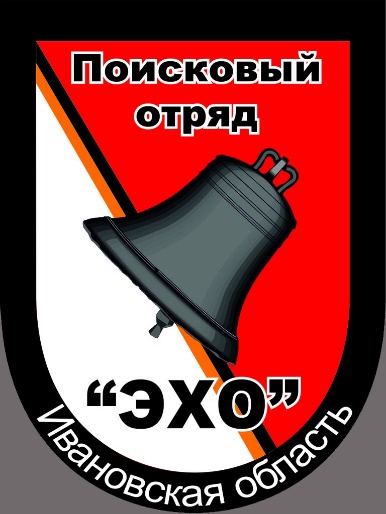 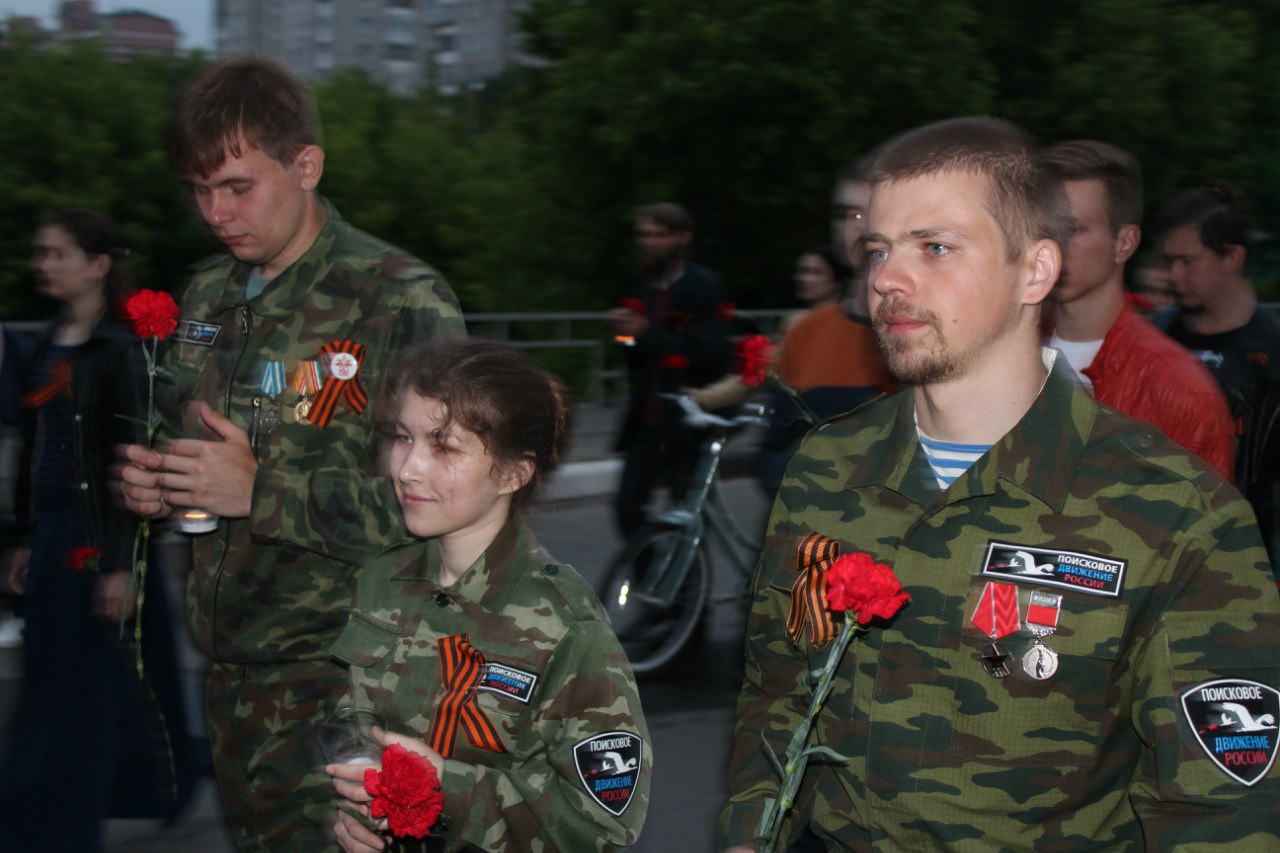 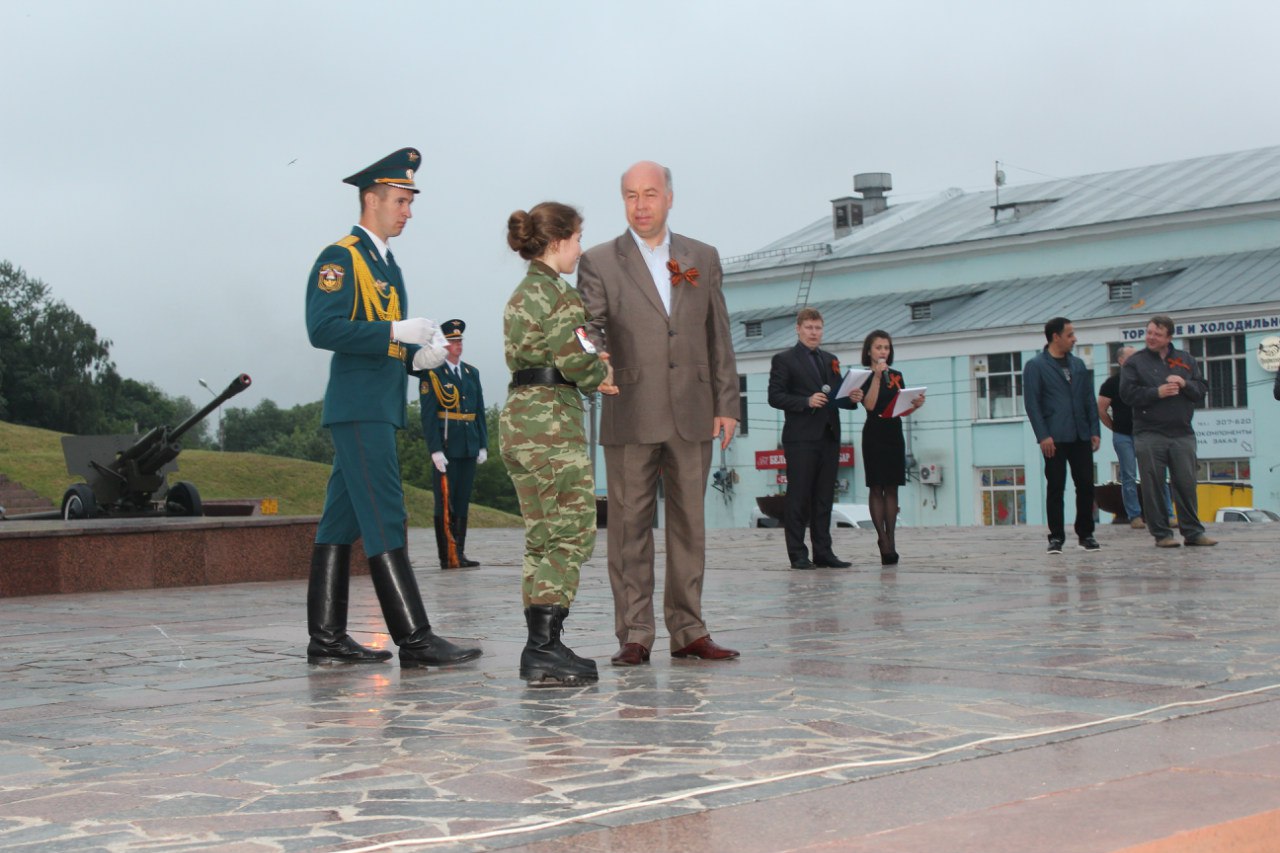 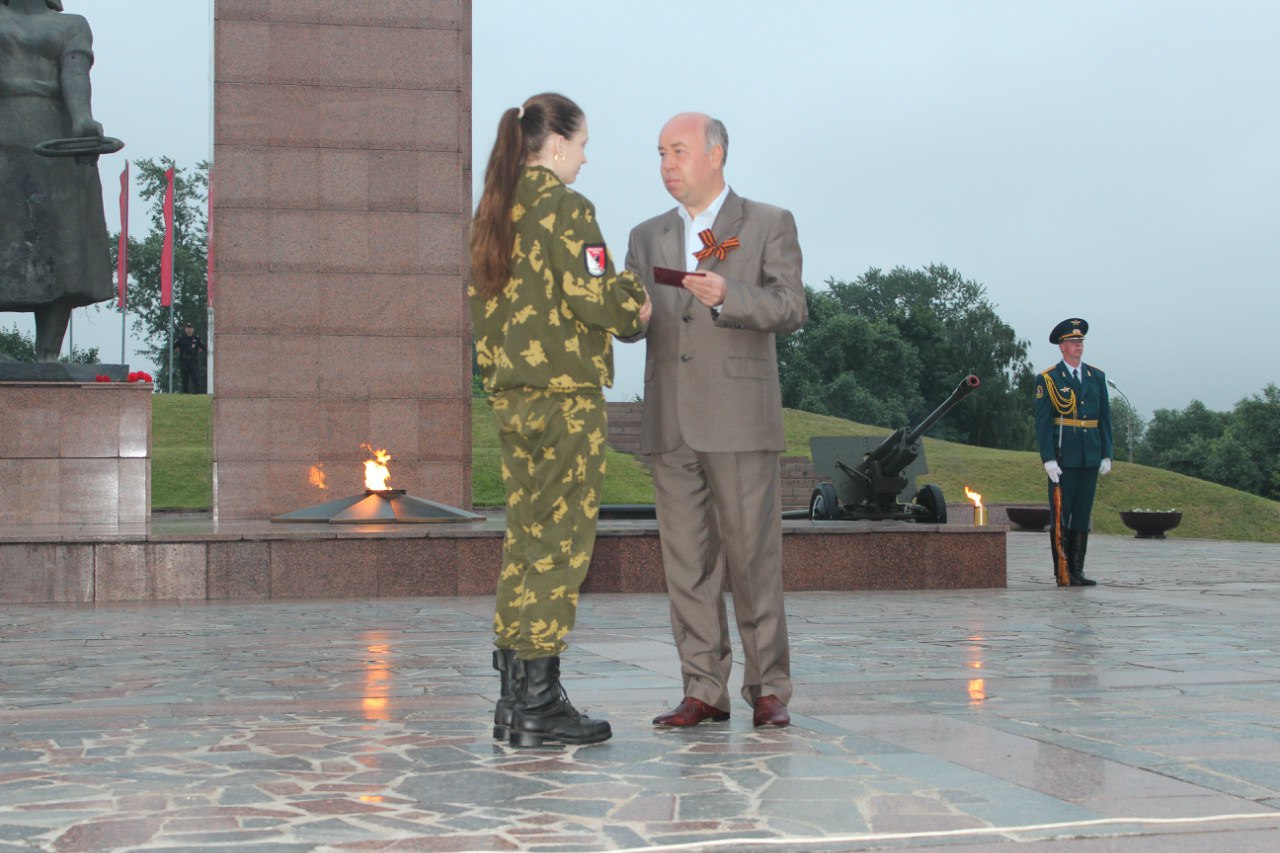 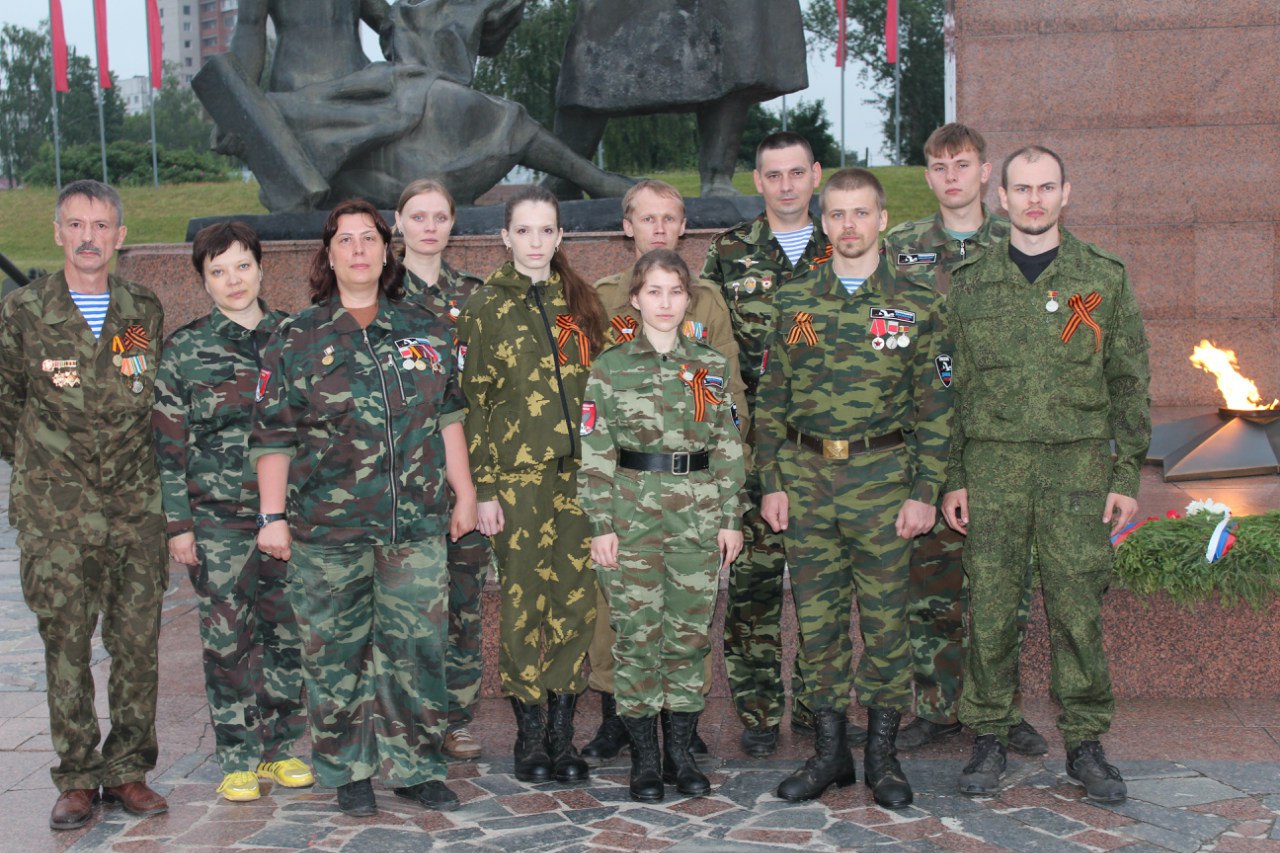 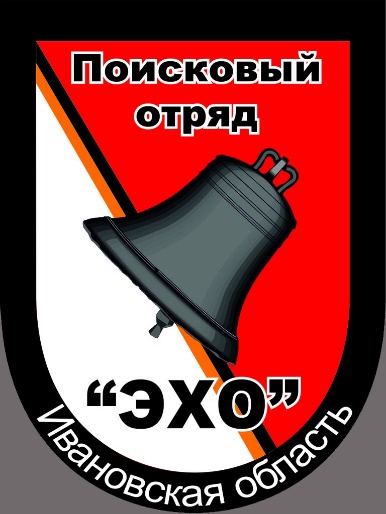 Иваново, 22 июня 2015 года
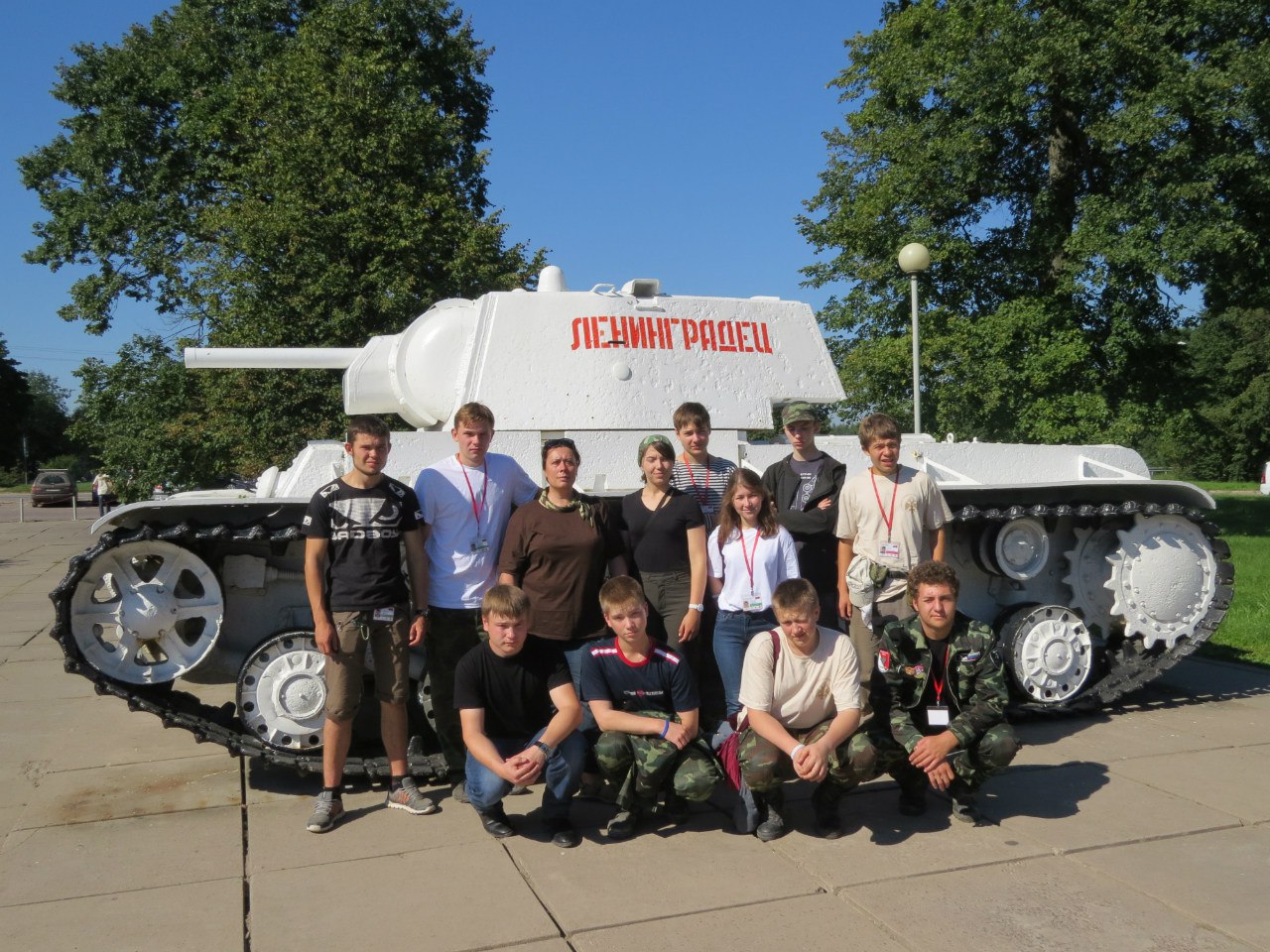 Международный военно-исторический лагерь 
«Волховский фронт», 8-25 августа 2015 года
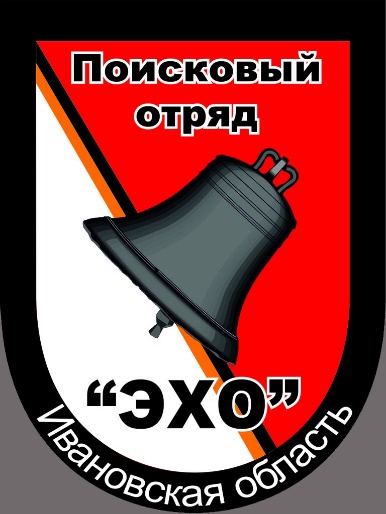 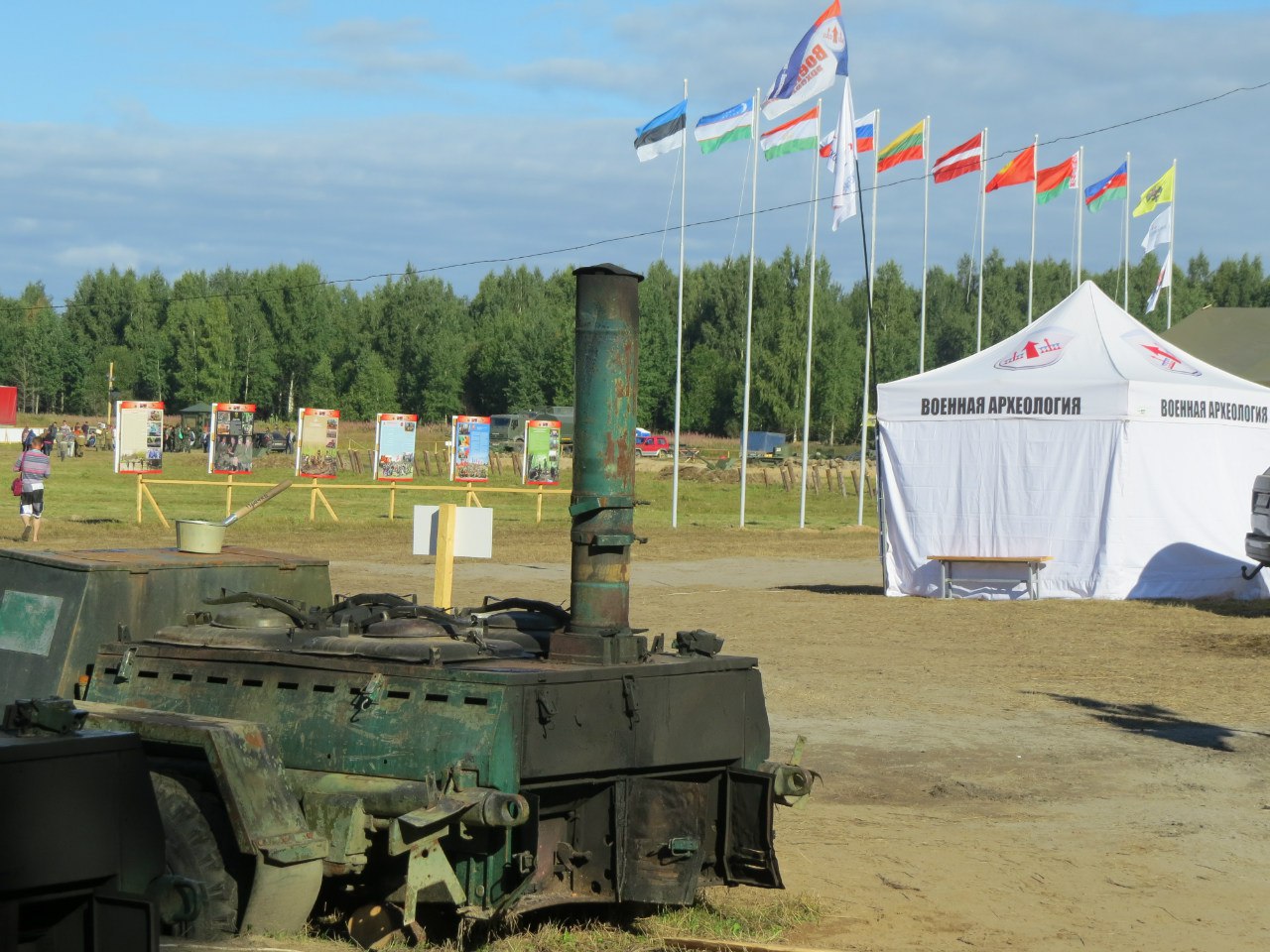 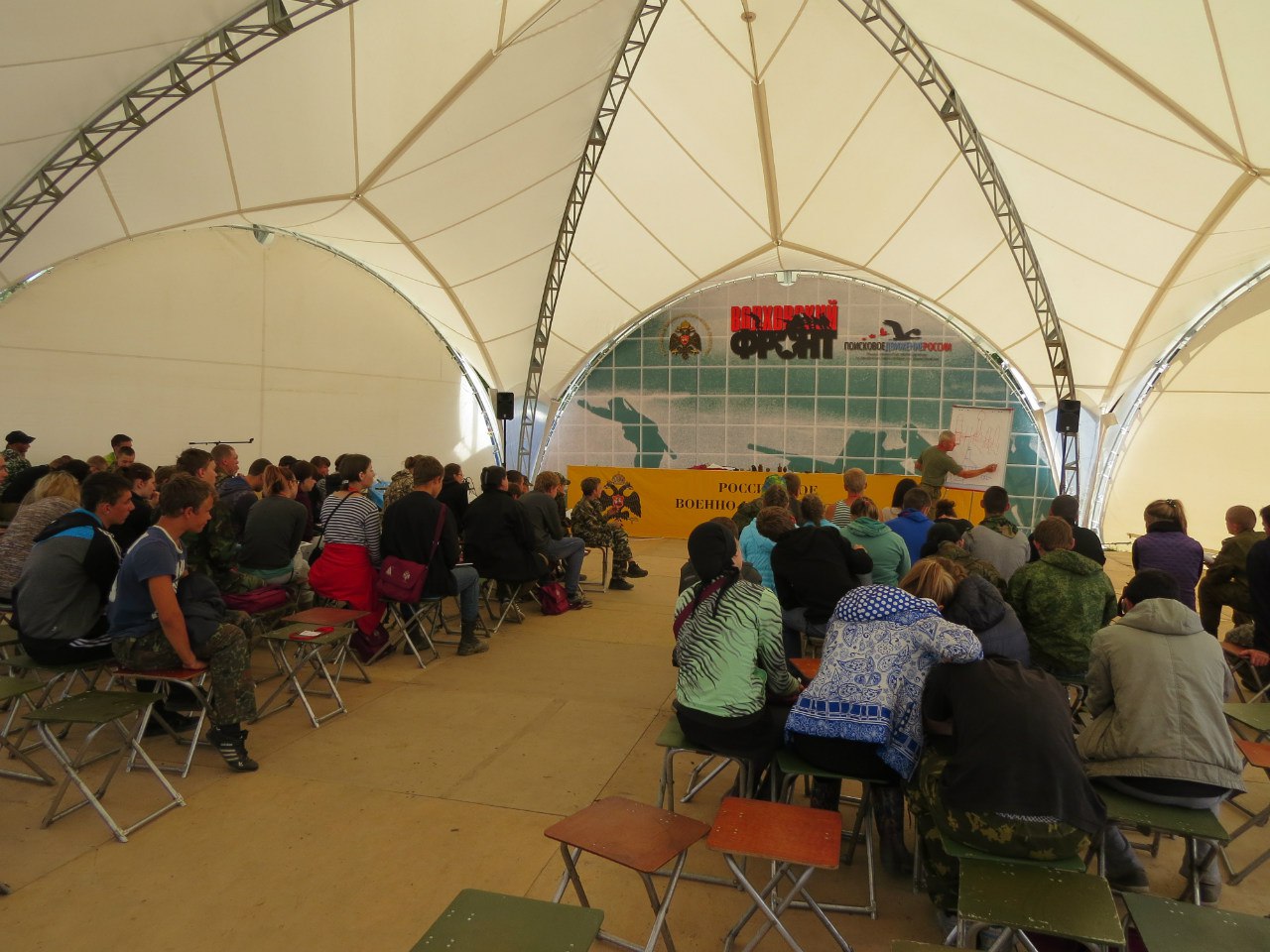 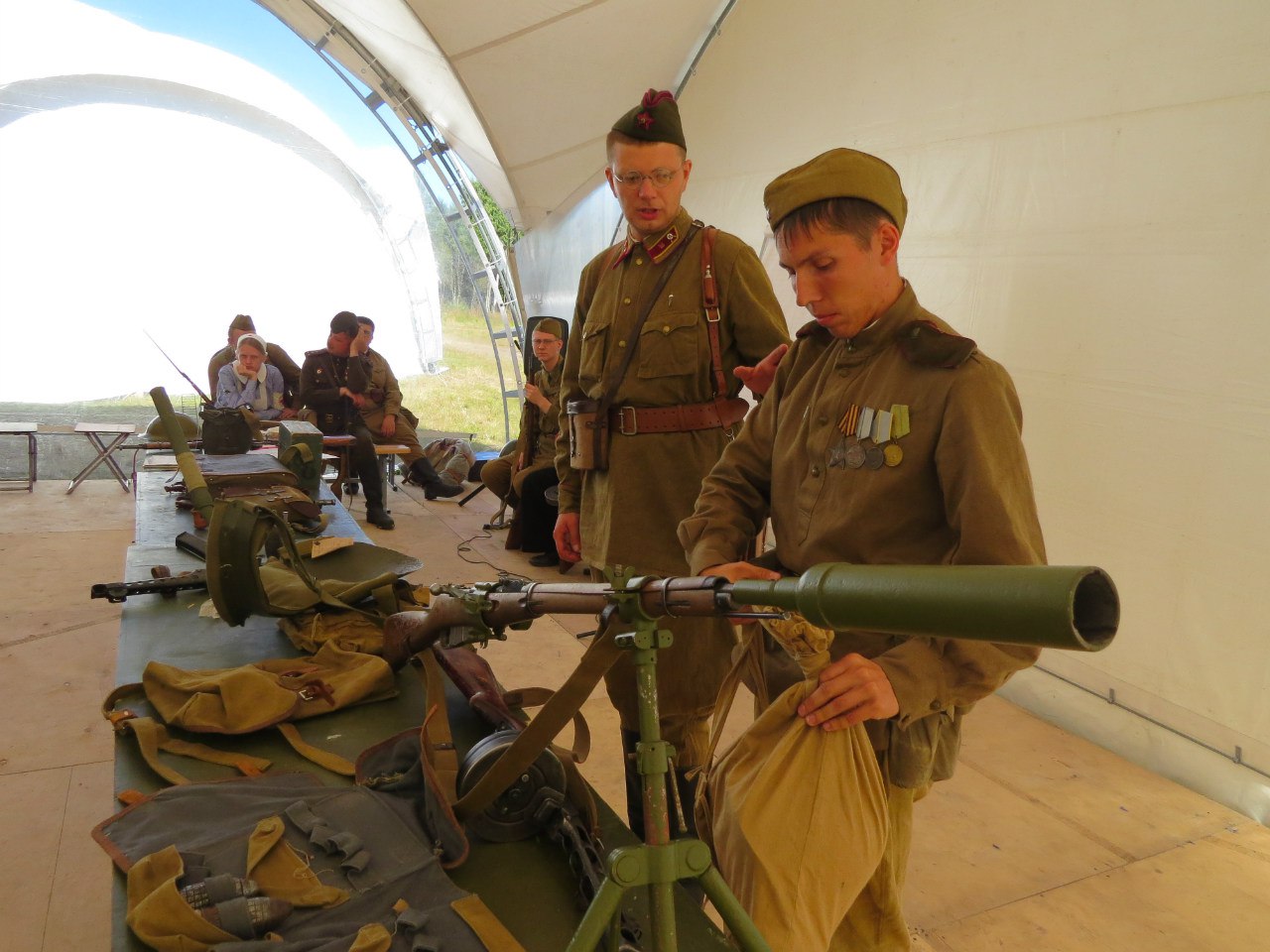 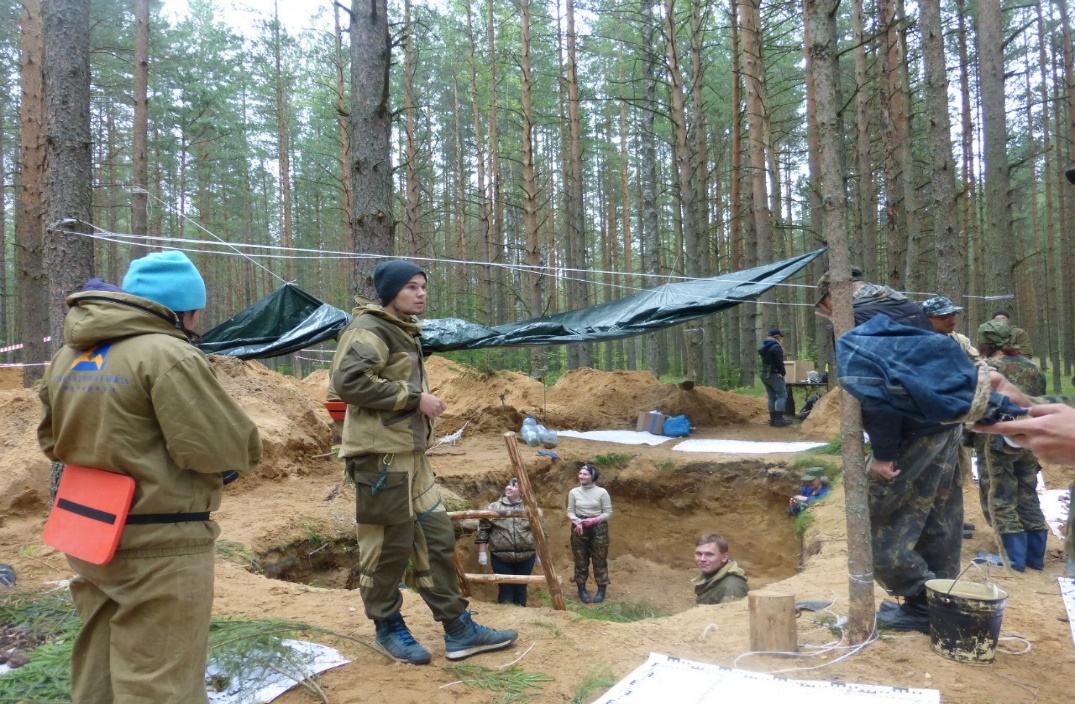 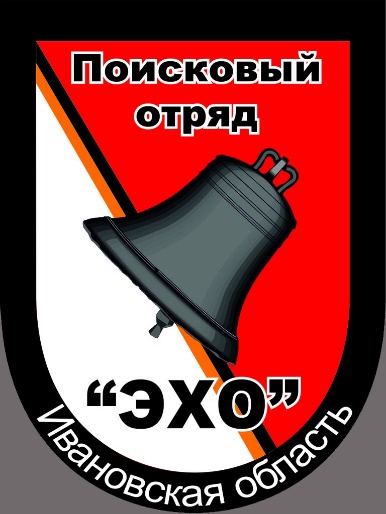 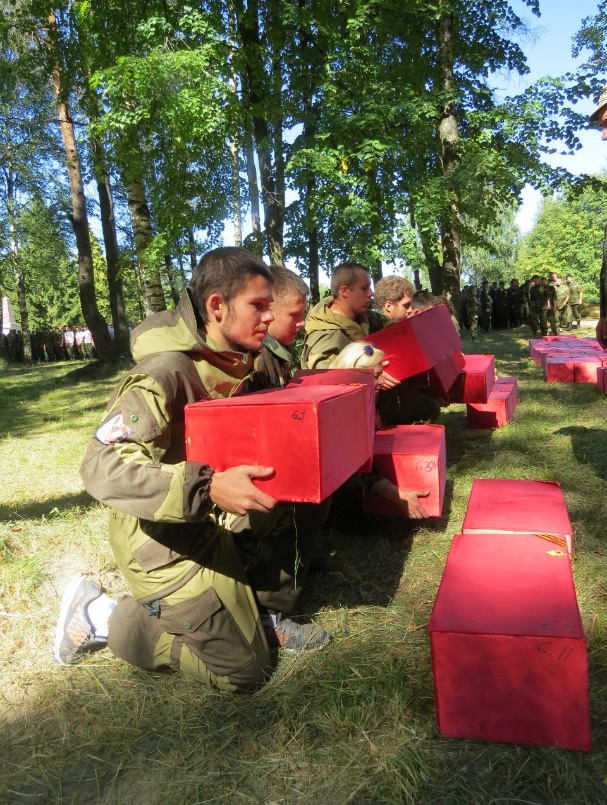 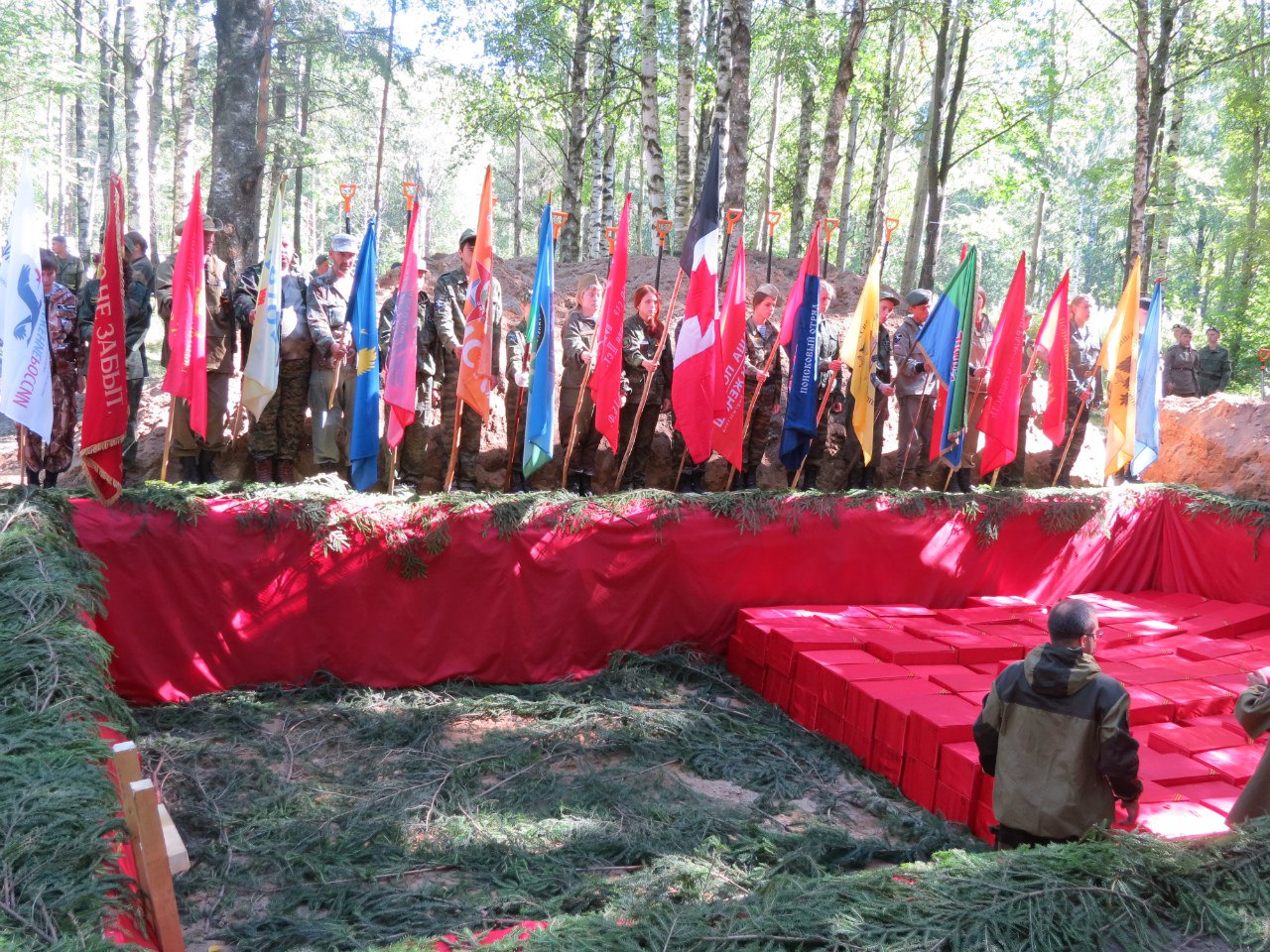 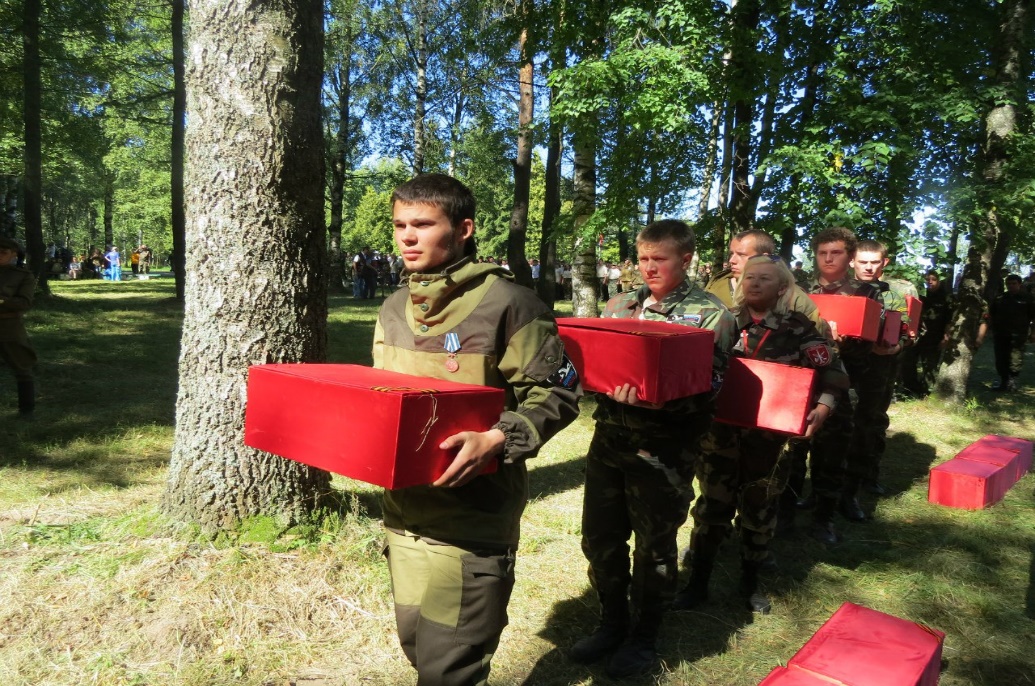 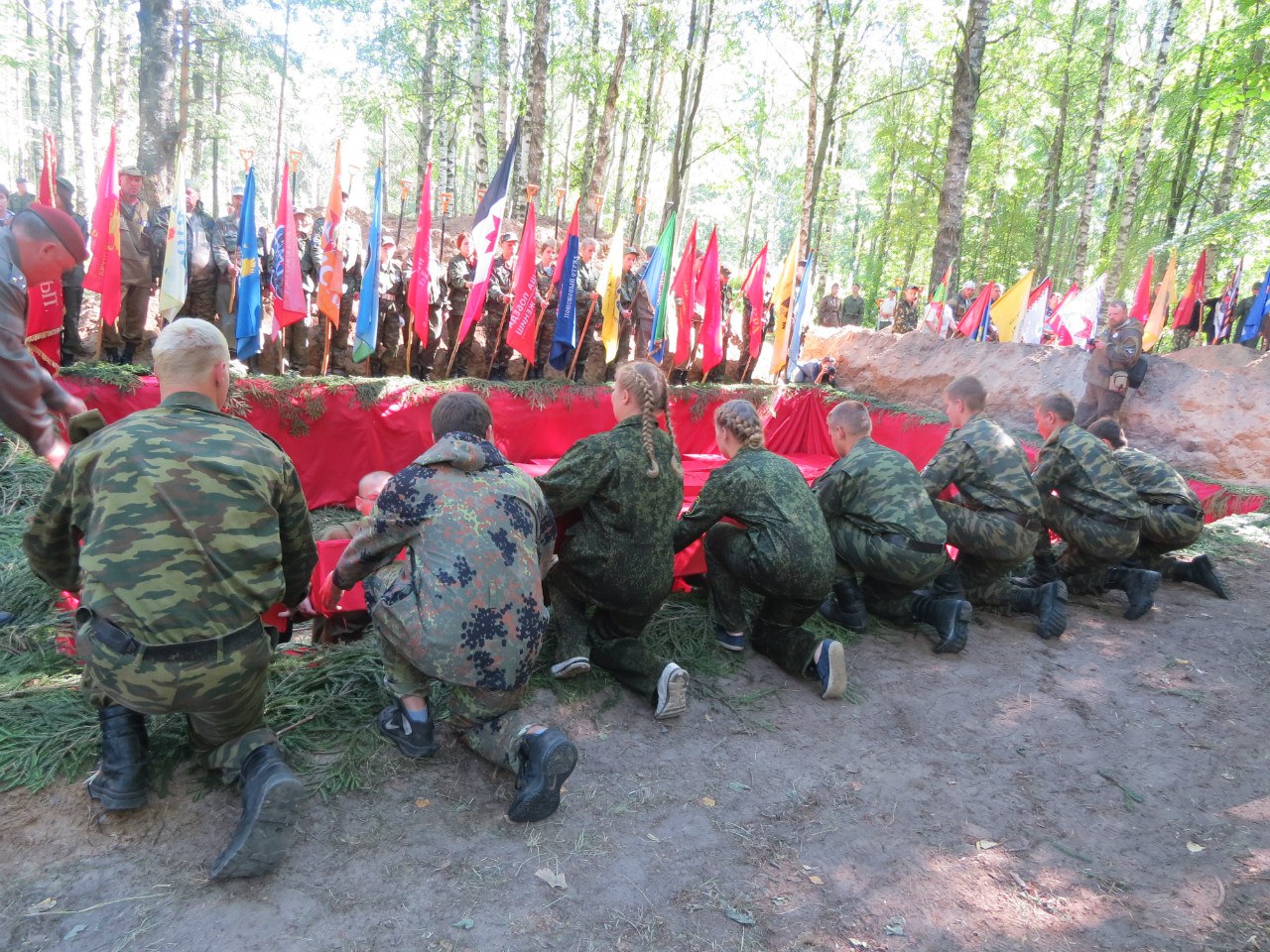 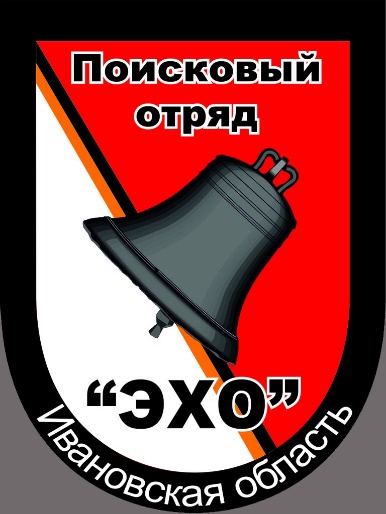 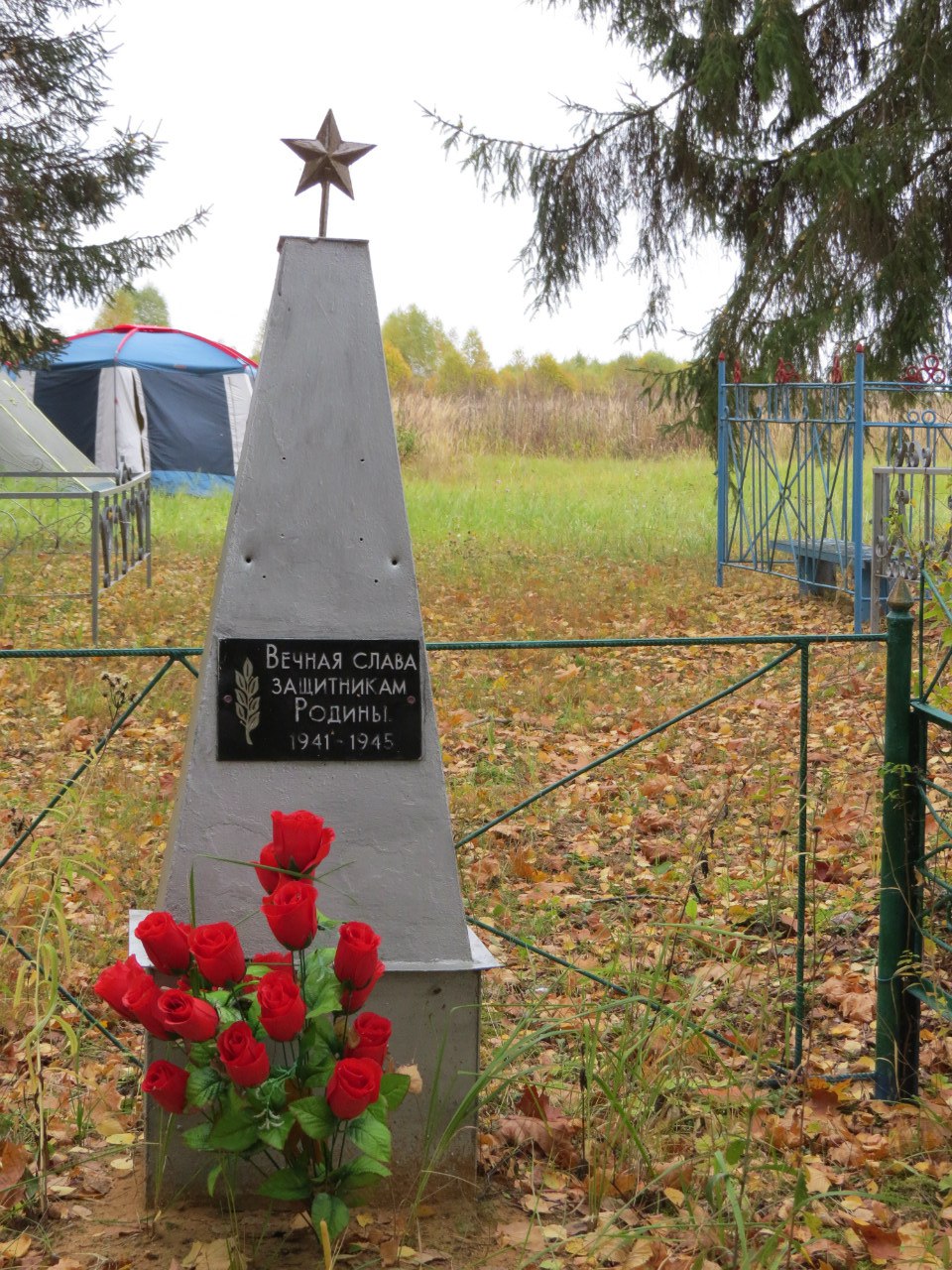 Межрегиональная Вахта Памяти Смоленская область, 
2-12 октября 2015 года
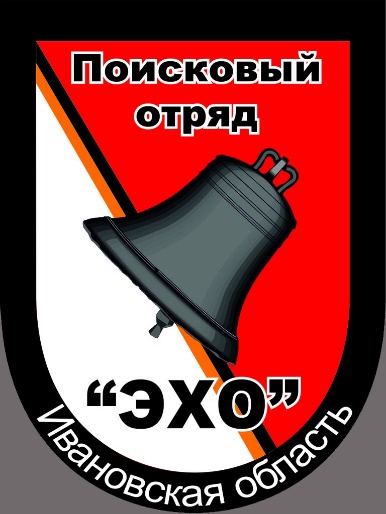 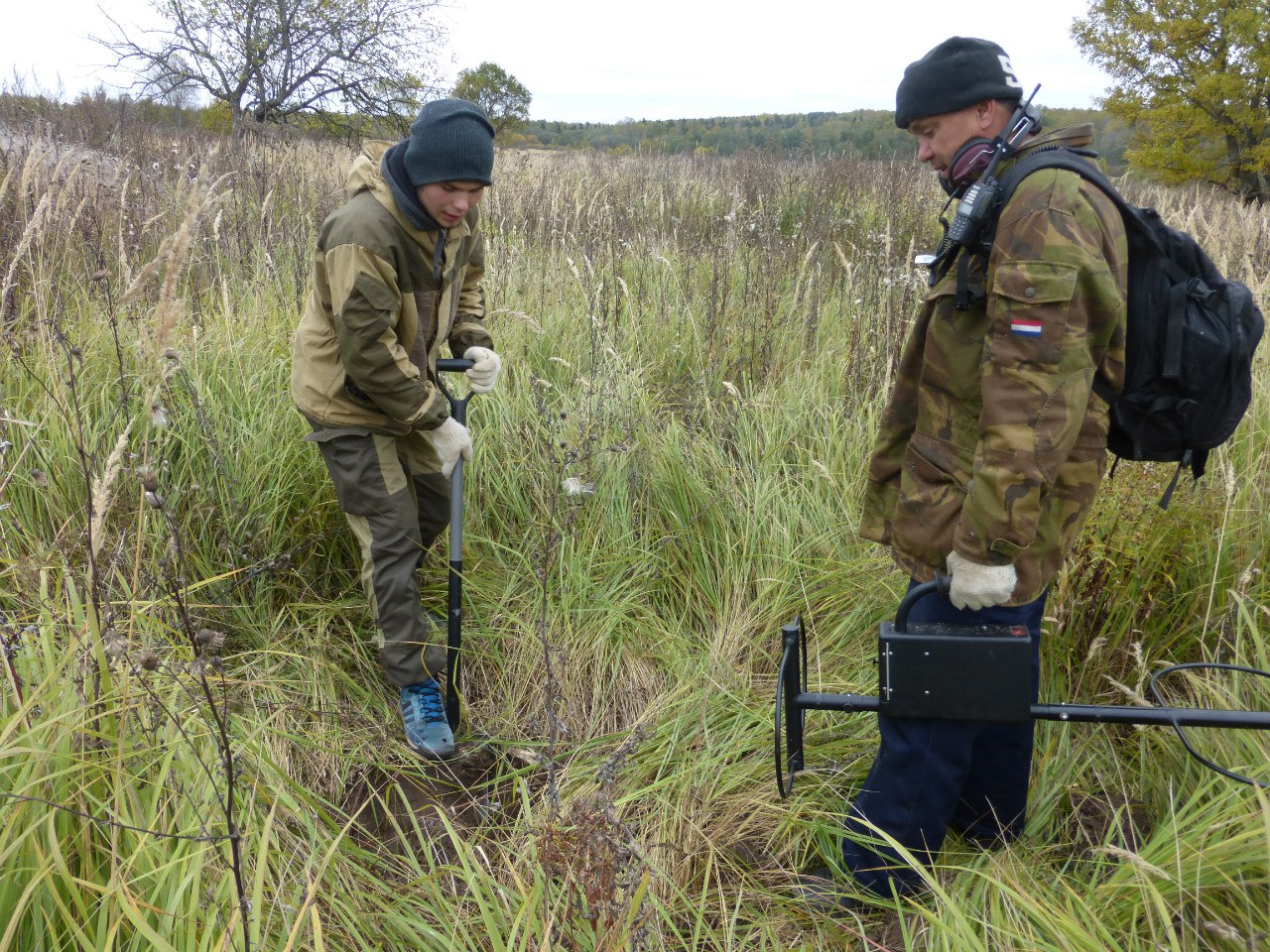 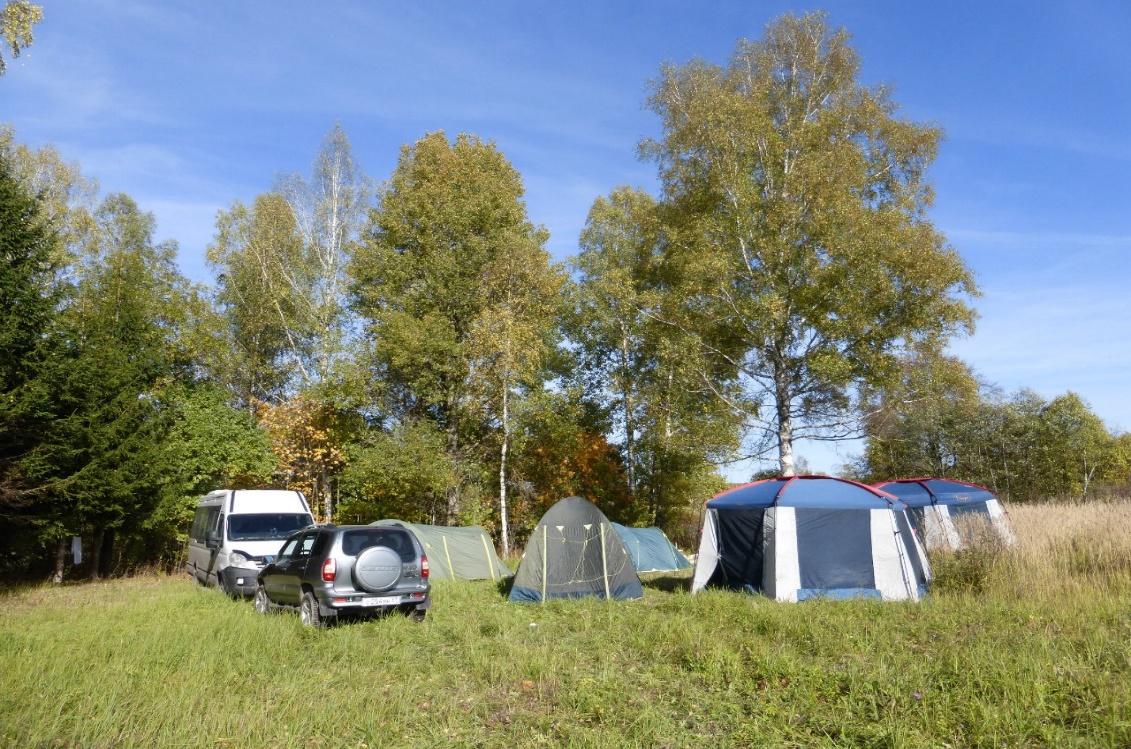 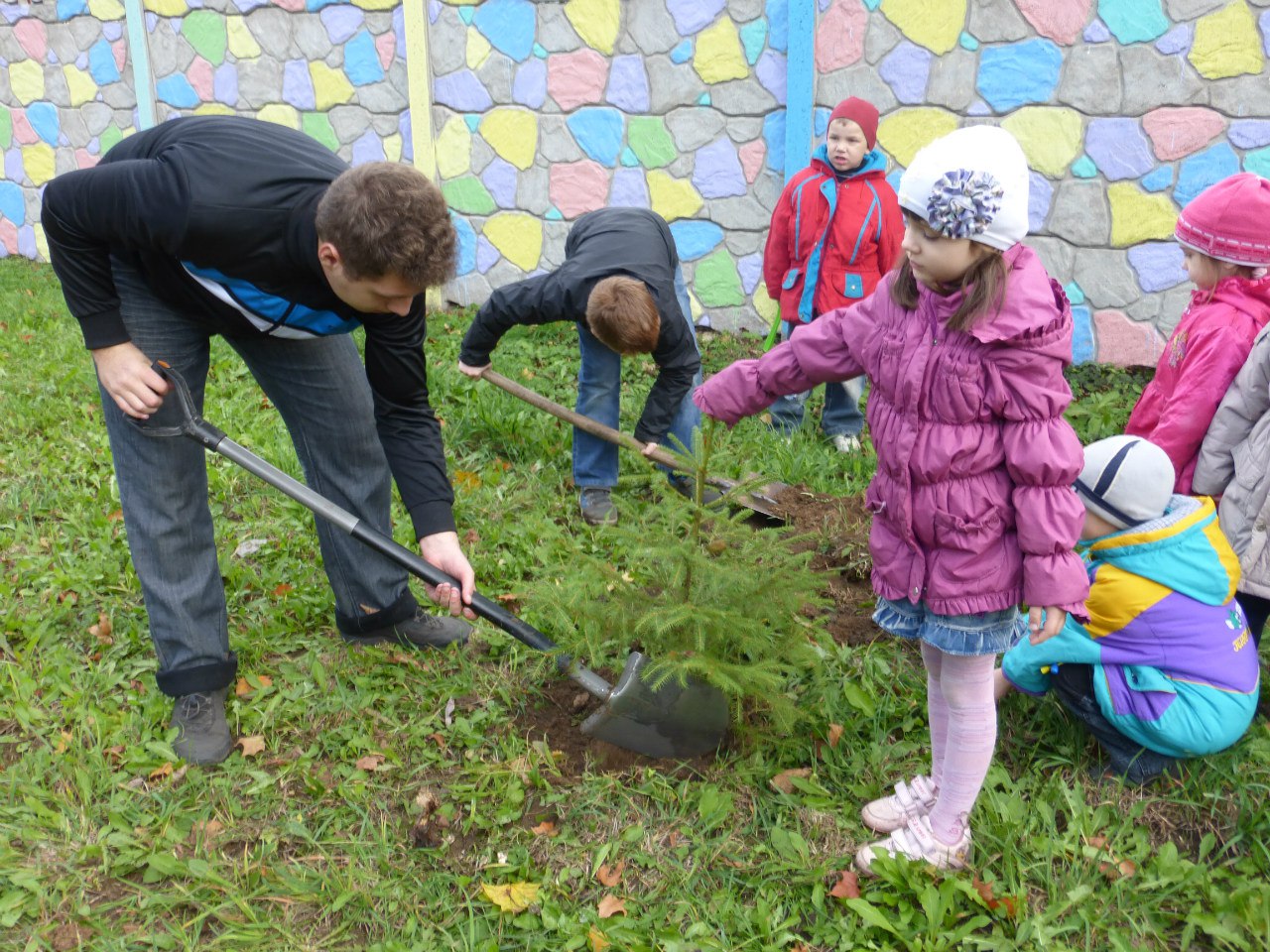 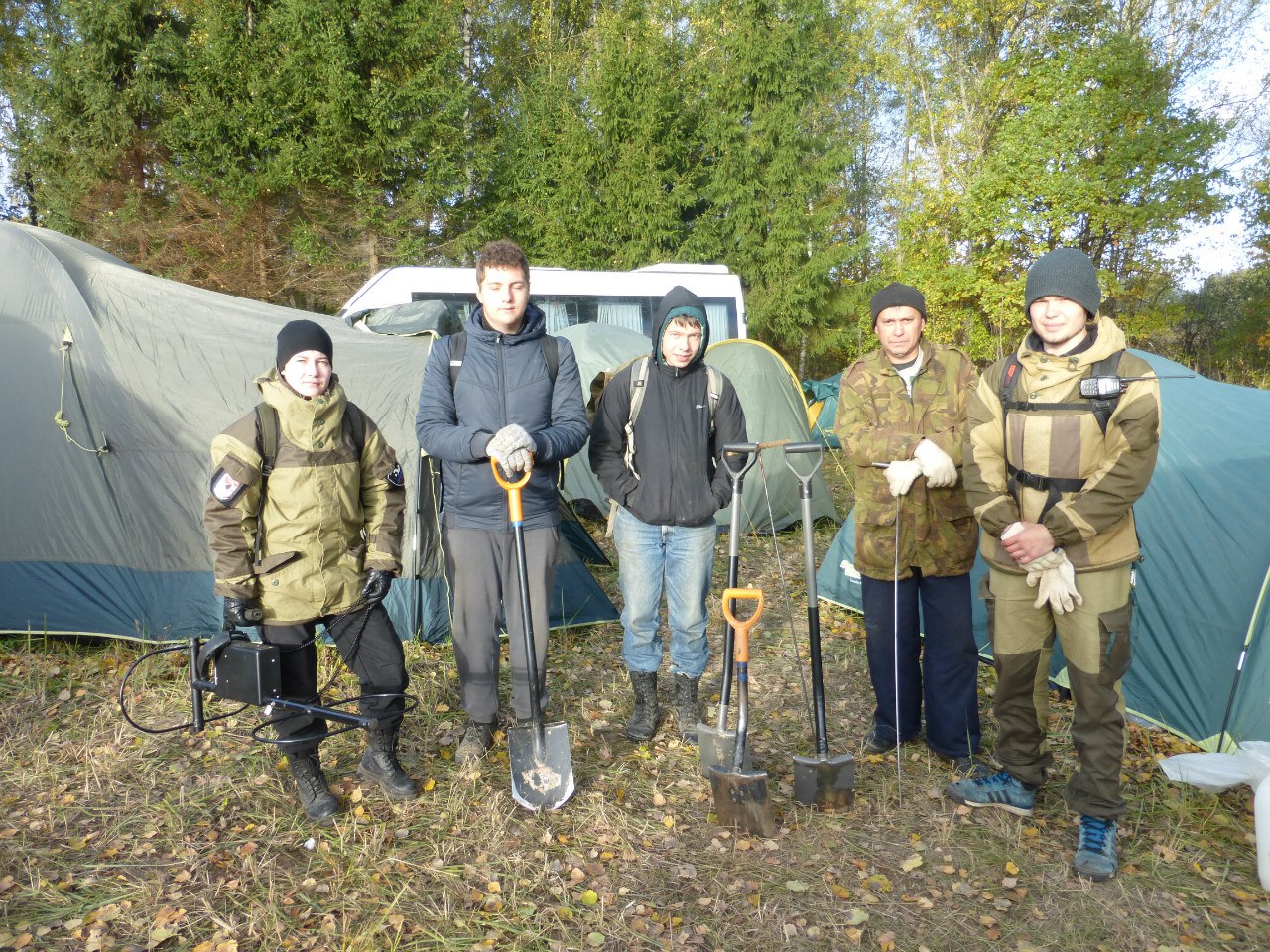 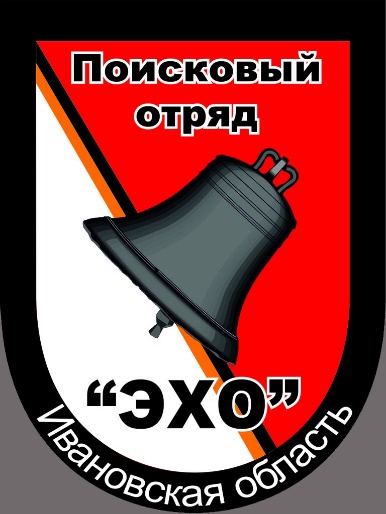 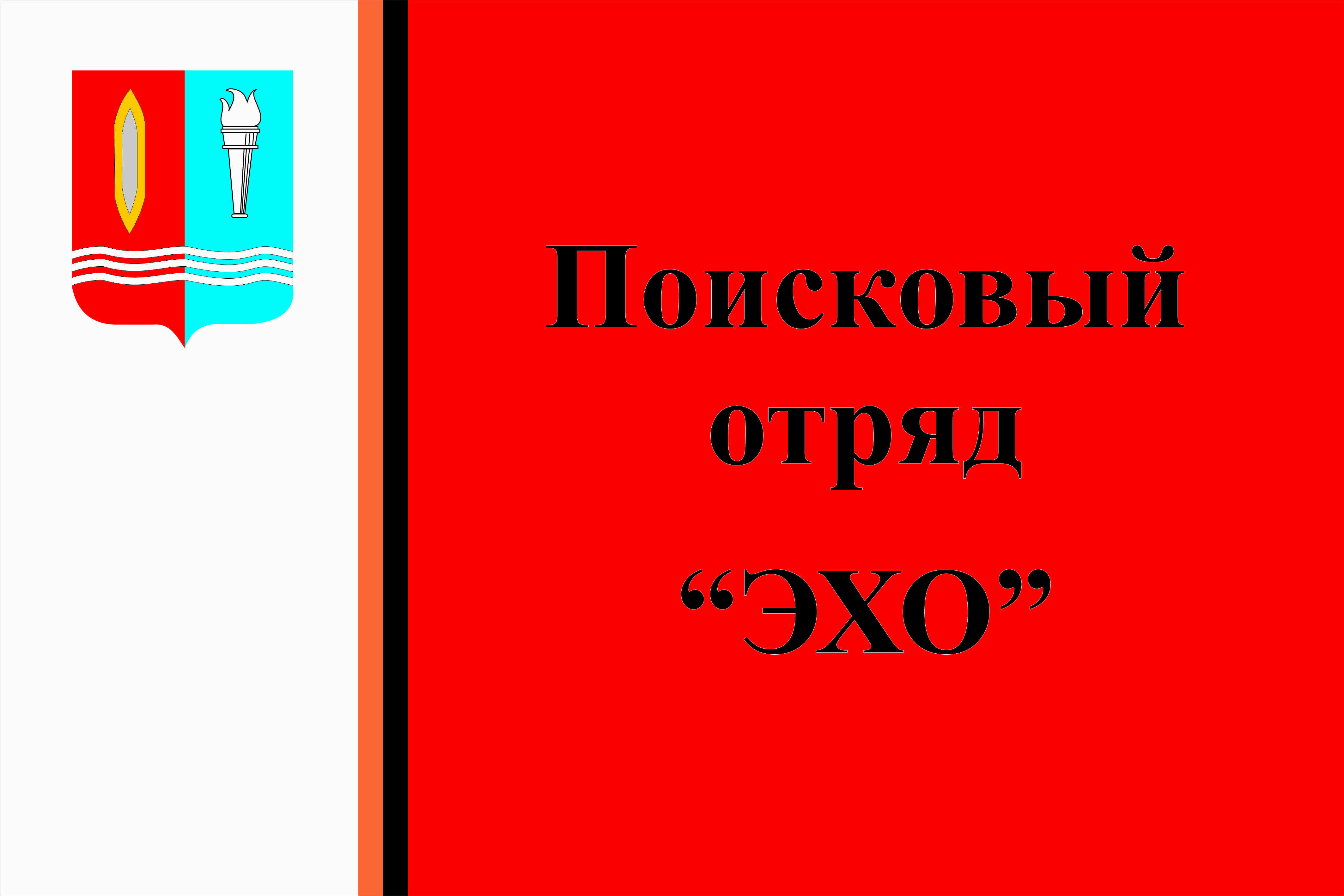 Командир сводного поискового отряда Ивановской области «Эхо» Ольга Чебоксарова